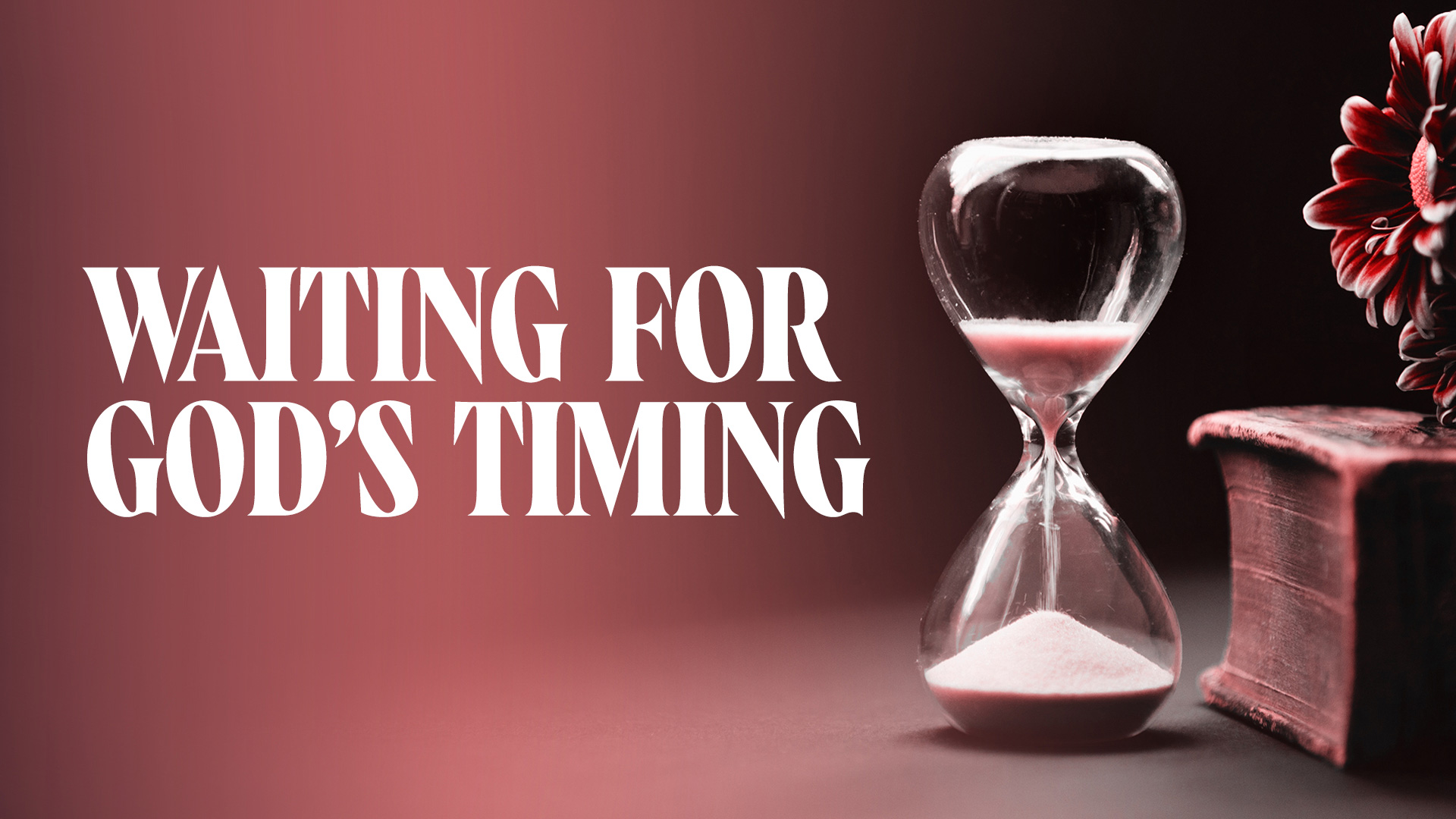 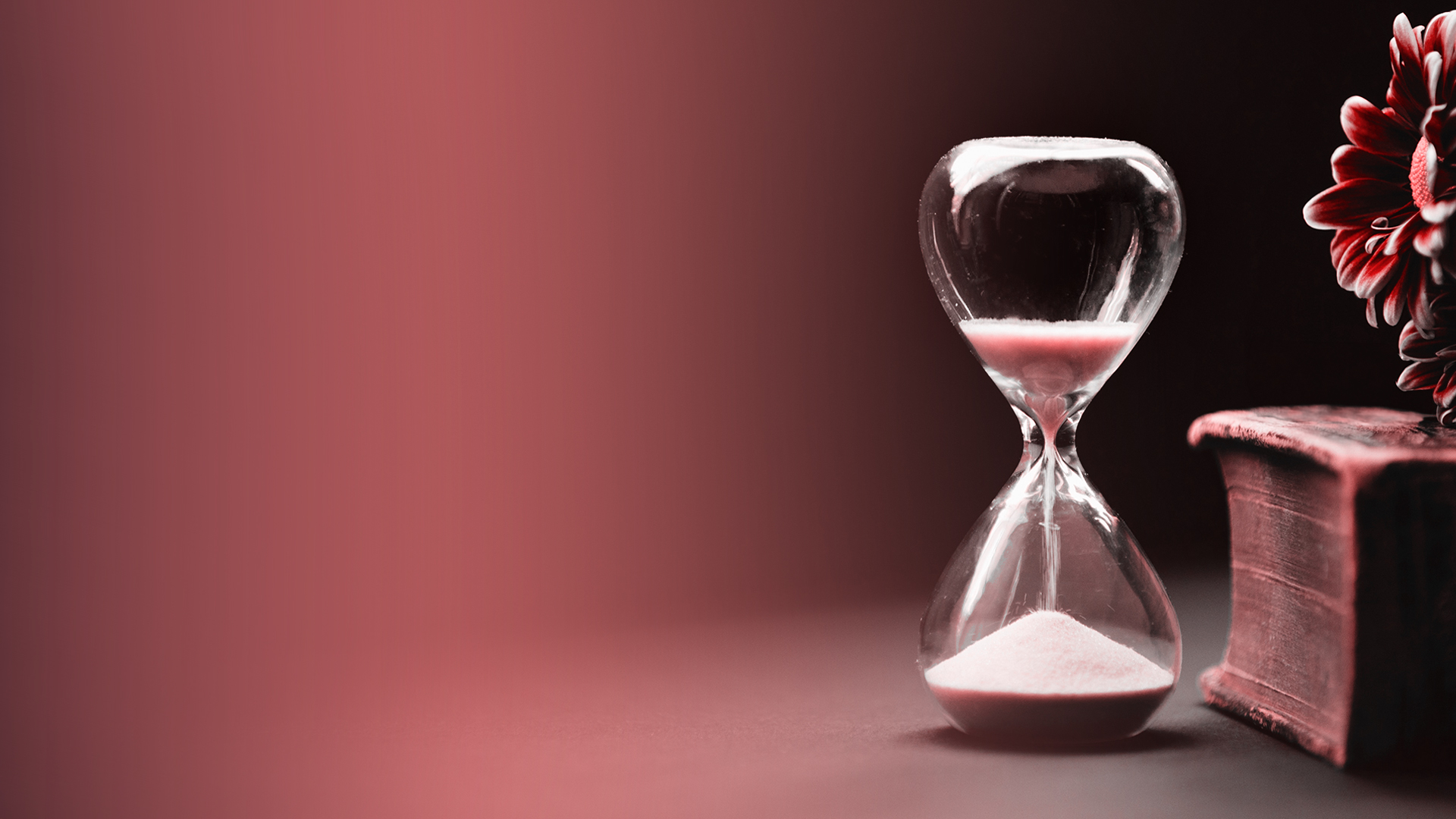 Psalm 27:14
Wait for the Lord; be strong, and let your heart take courage; wait for the LORD!

Psalm 33:20,21
20 Our soul waits for the Lord; He is our help and our shield.
21 For our heart is glad in Him, because we trust in his holy name.
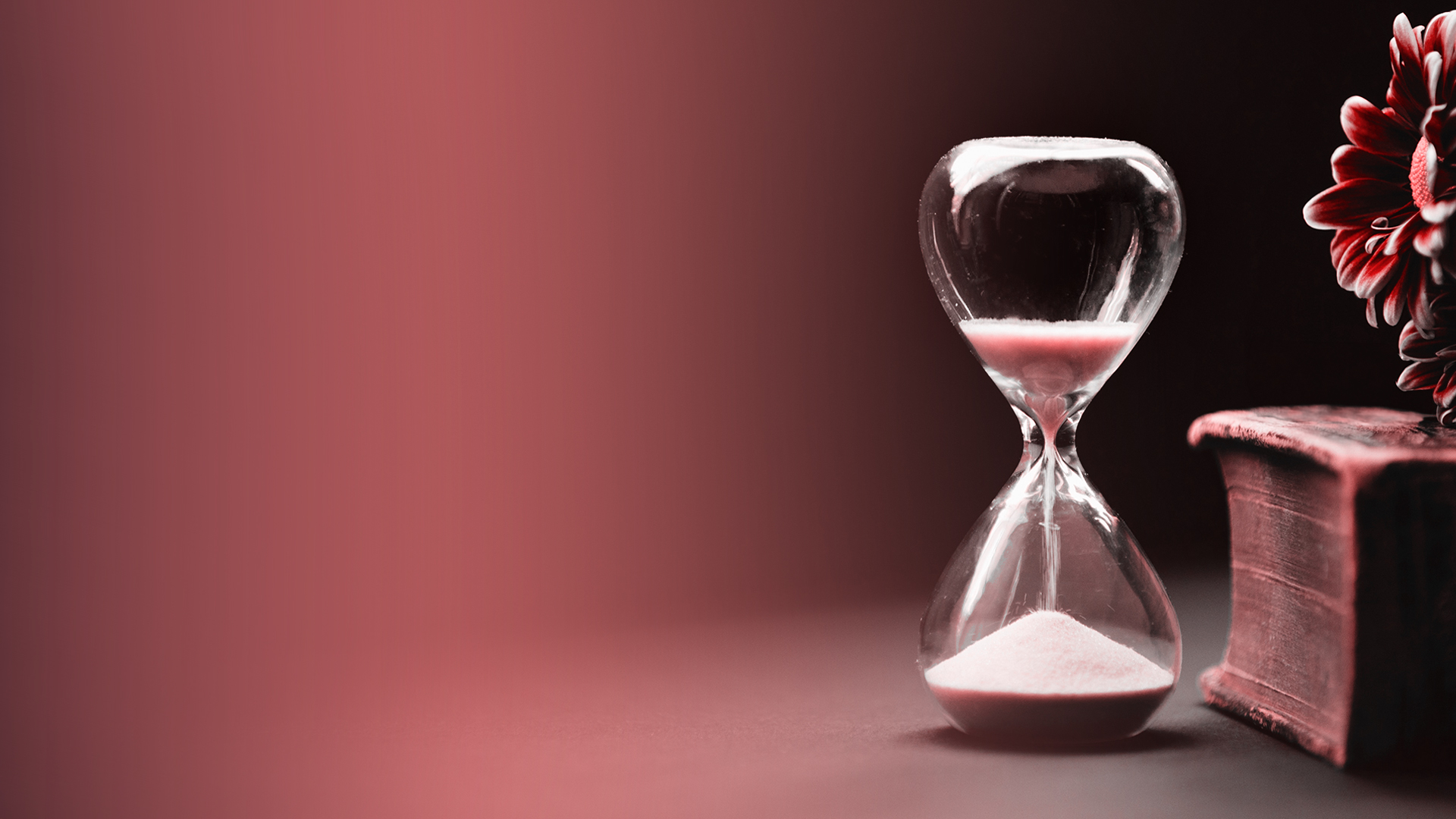 Psalm 130:5
I wait for the LORD, my whole being waits, and in his word, I put my hope.

Psalm 40:1 
I waited patiently for the Lord; And He inclined to me, And heard my cry.
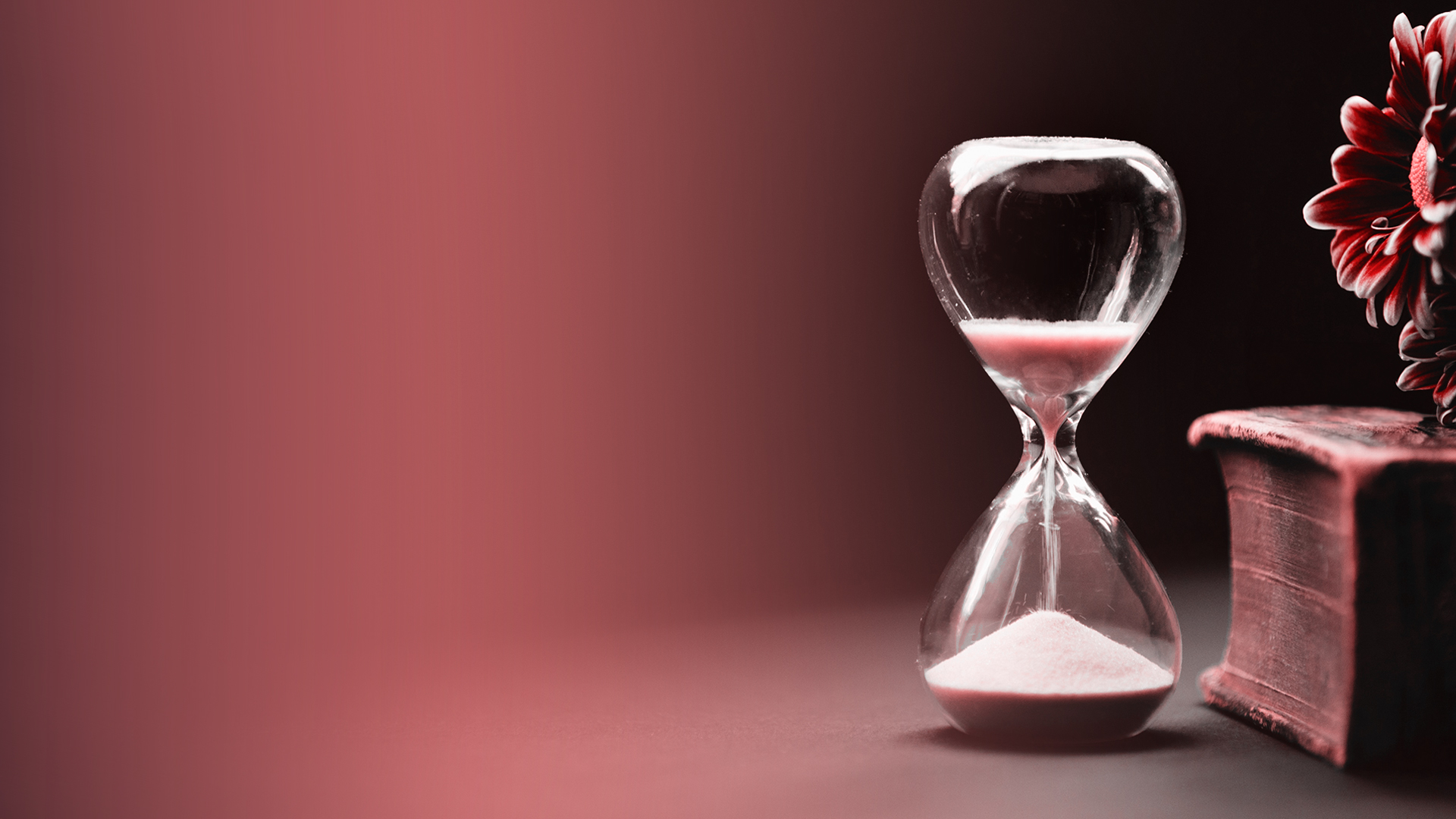 Isaiah 64:4 
For since the beginning of the world men have not heard nor perceived by the ear, Nor has the eye seen any God besides You, Who acts for the one who waits for Him.

Isaiah 40:31
But they that wait upon the LORD shall renew their strength; they shall mount up with wings as eagles; they shall run, and not be weary; and they shall walk, and not faint.
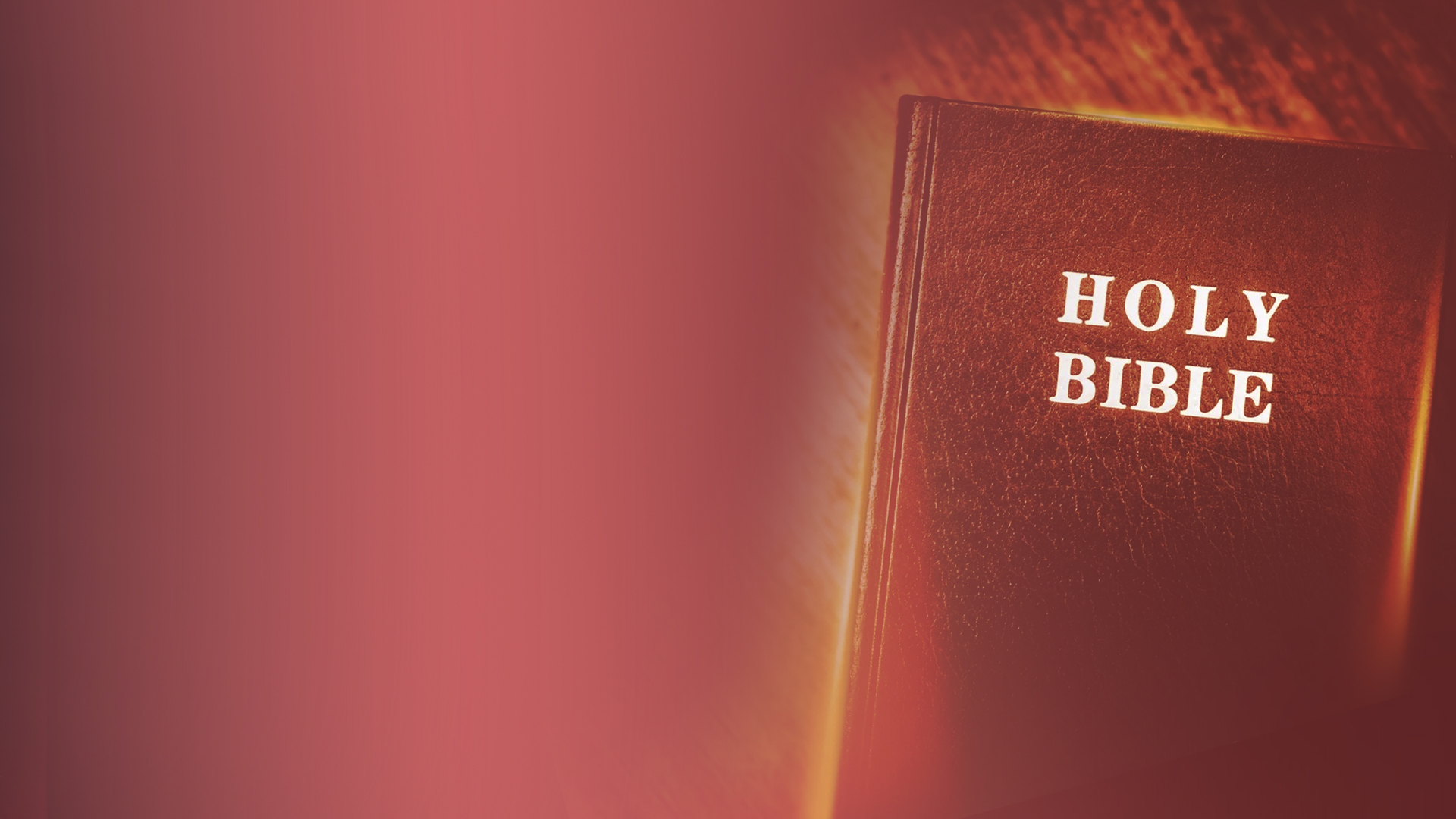 Life Lessons from the Bible
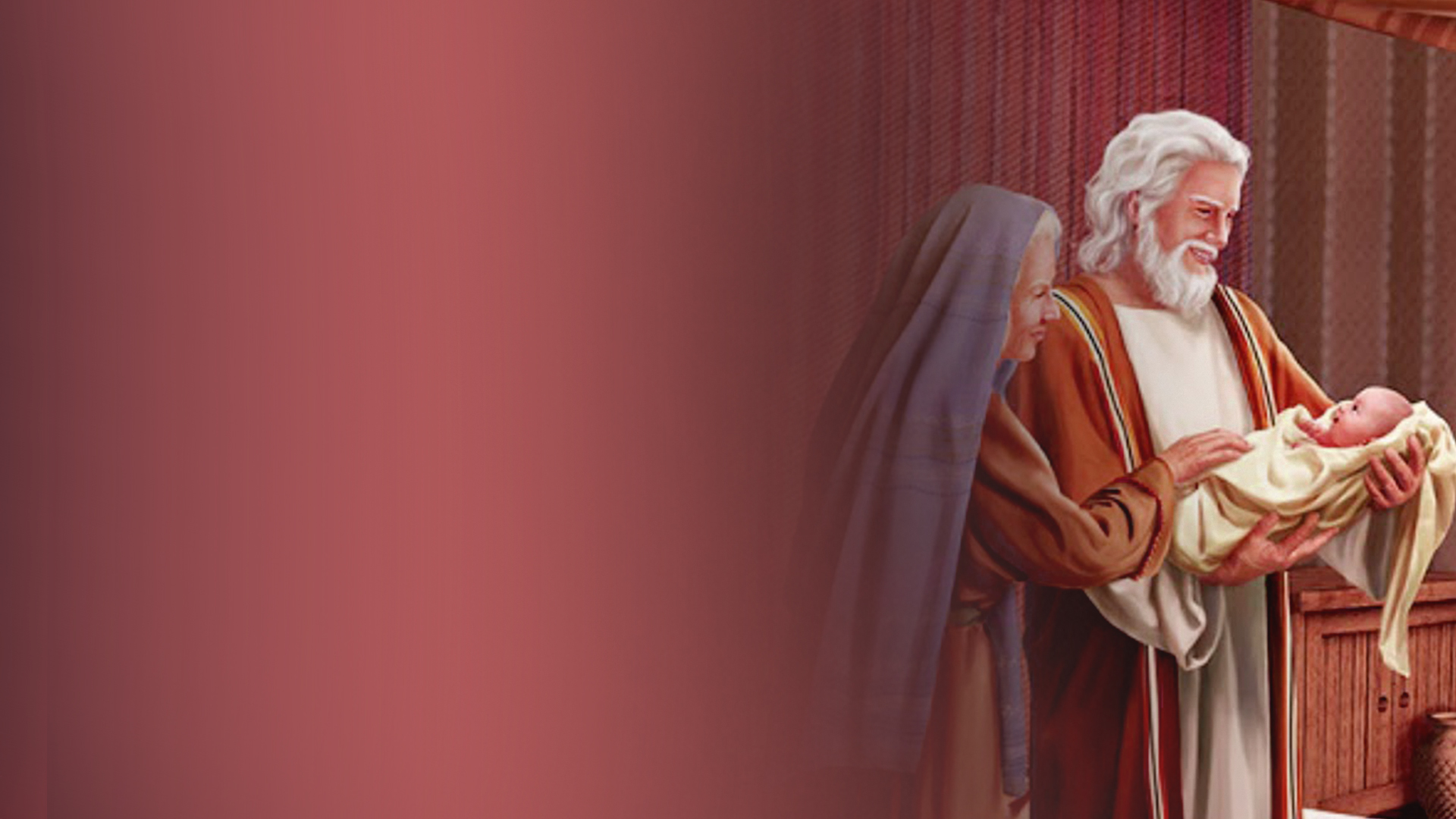 Abraham
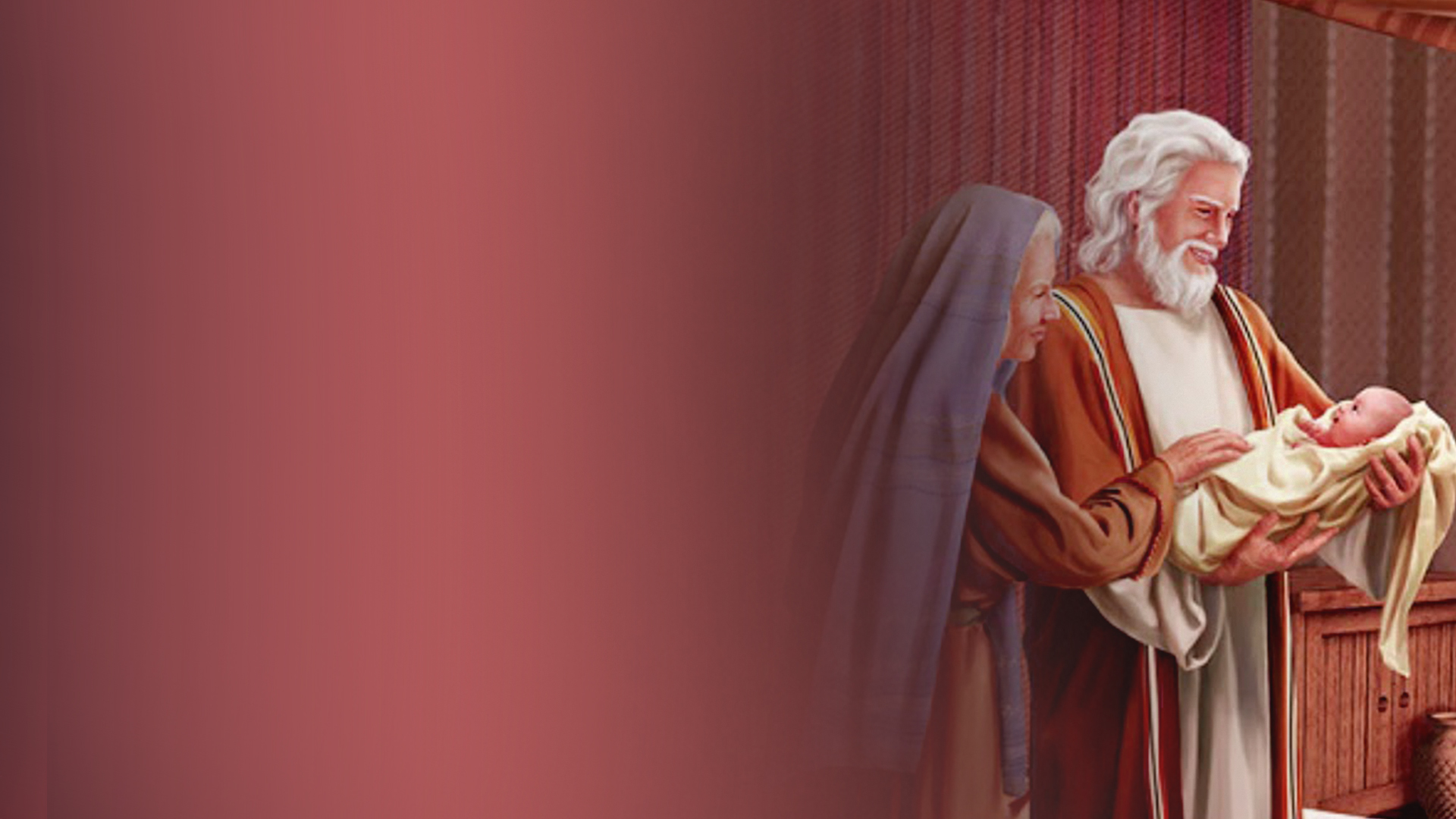 Abraham and Sarah waited 
25 years for the fulfillment 
of God’s promise.
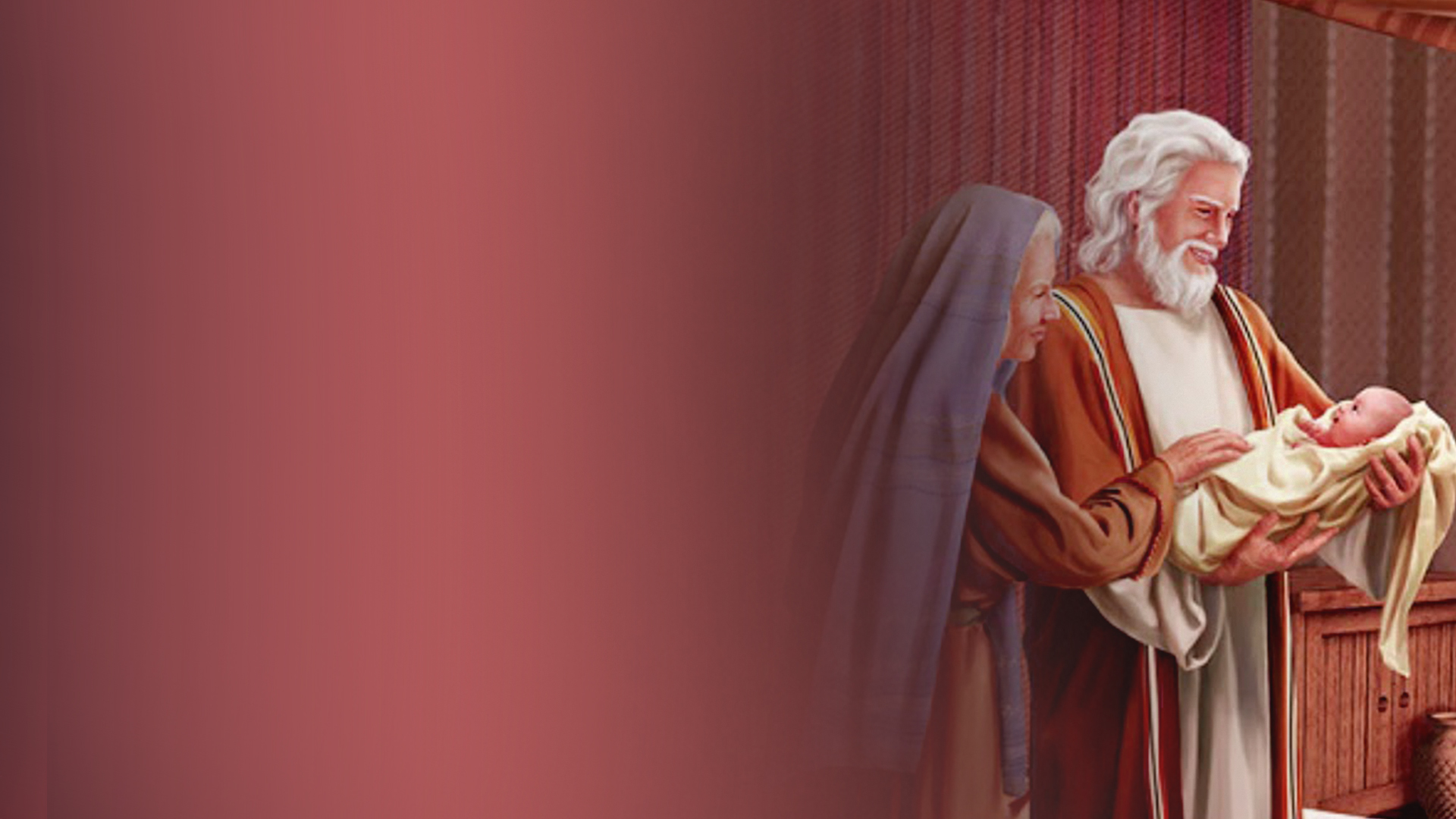 Key Insights from 
Abraham’s Waiting:
1. Trust in God’s Timing 
2. Faith in Action
3. Embracing Uncertainty
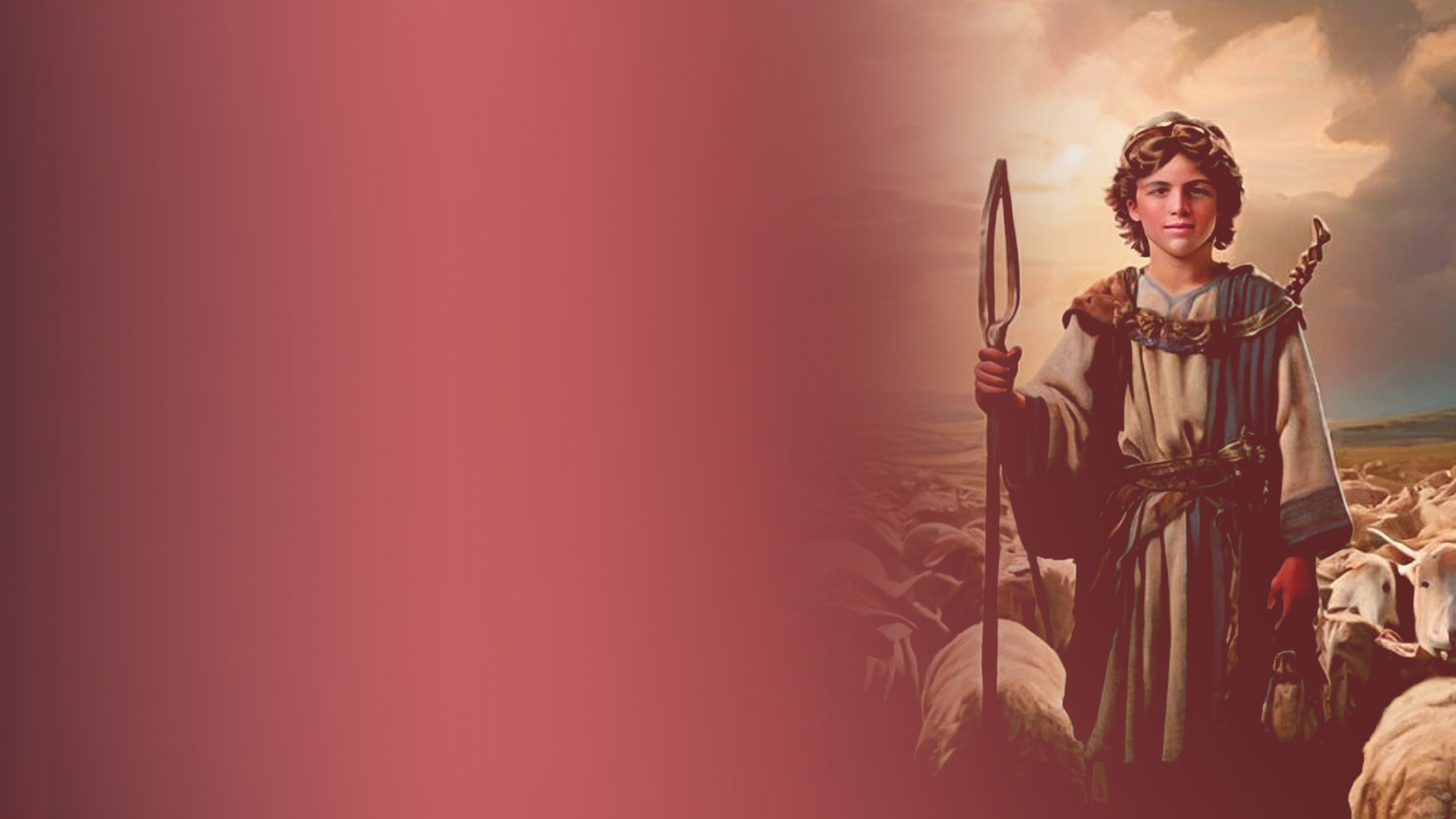 David
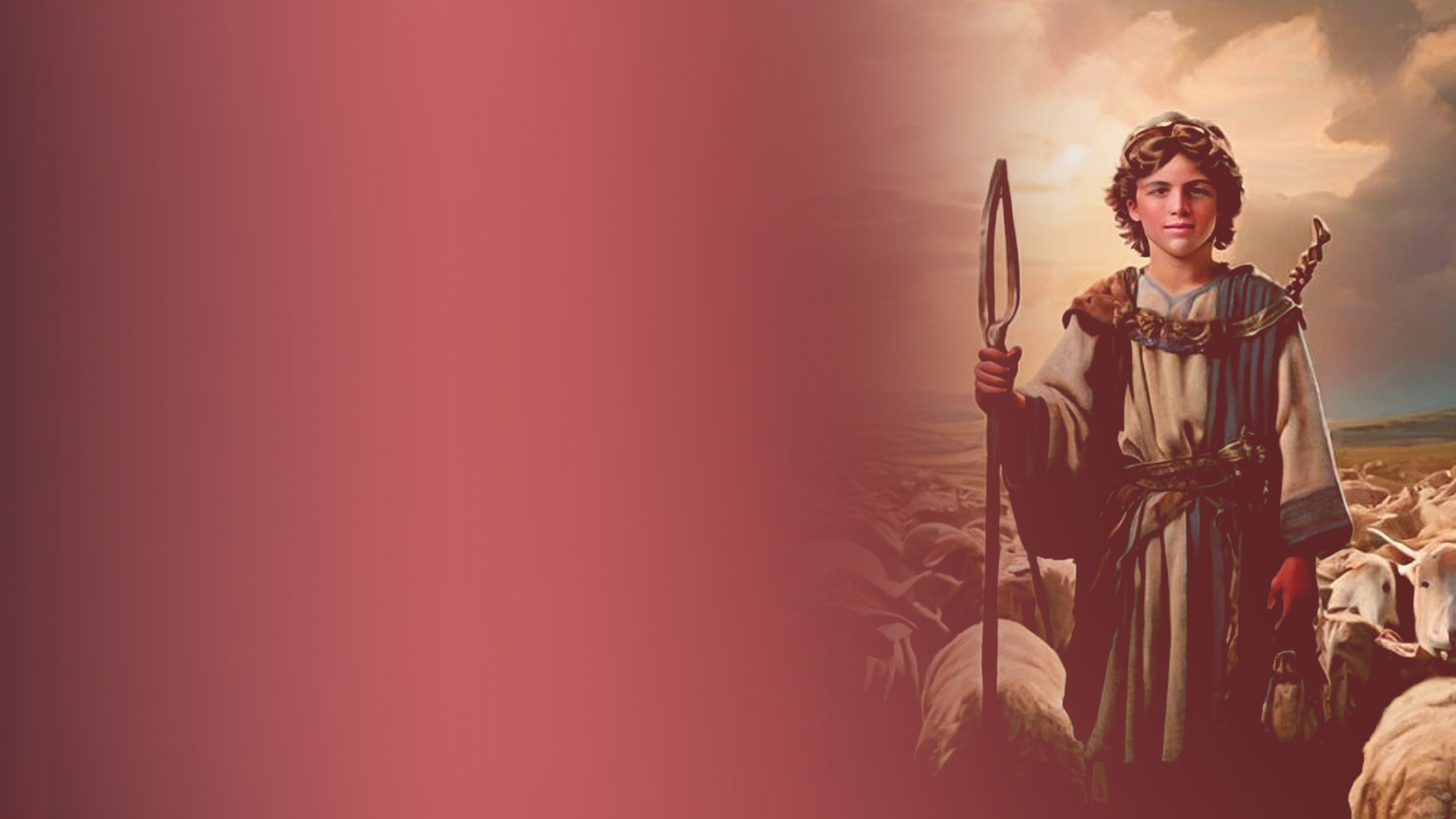 About 14 years of preparation from the time of his “calling” by the prophet Samuel to when he was “commissioned” to step into his call.
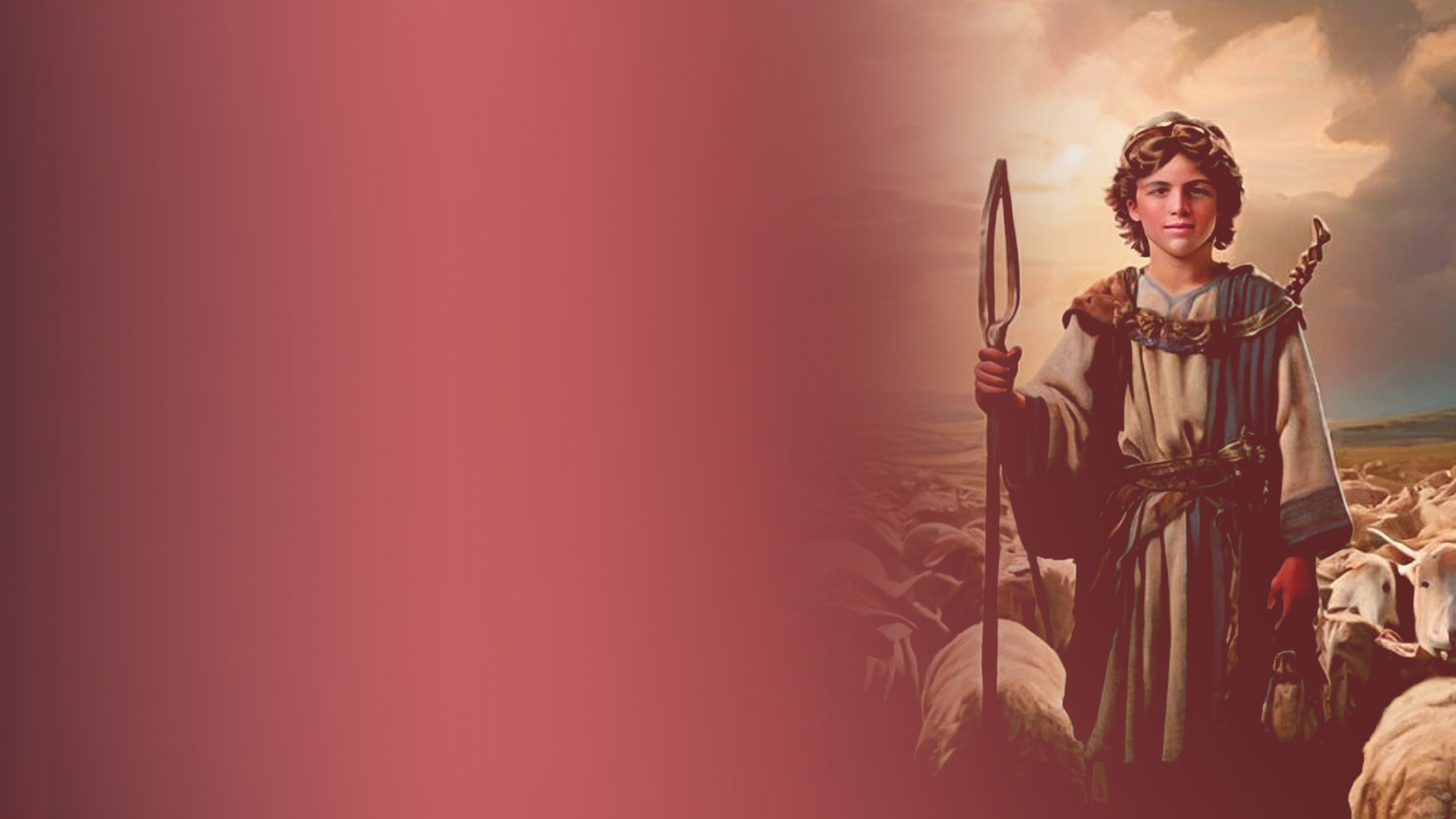 Key Insights from David's Waiting:
1. Anointing and Reality 
2. Courage in Adversity 
3. Development of Character
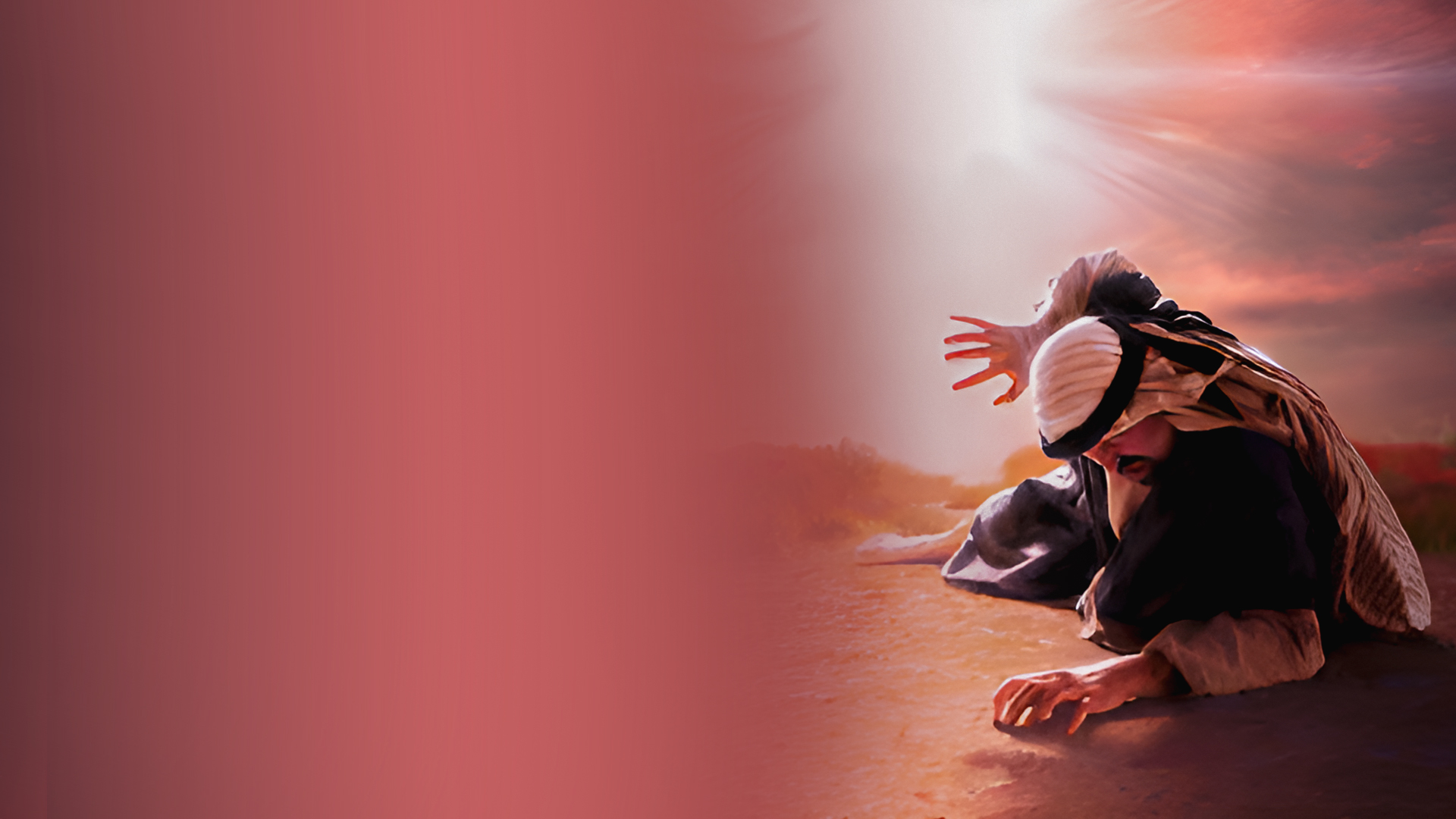 Paul
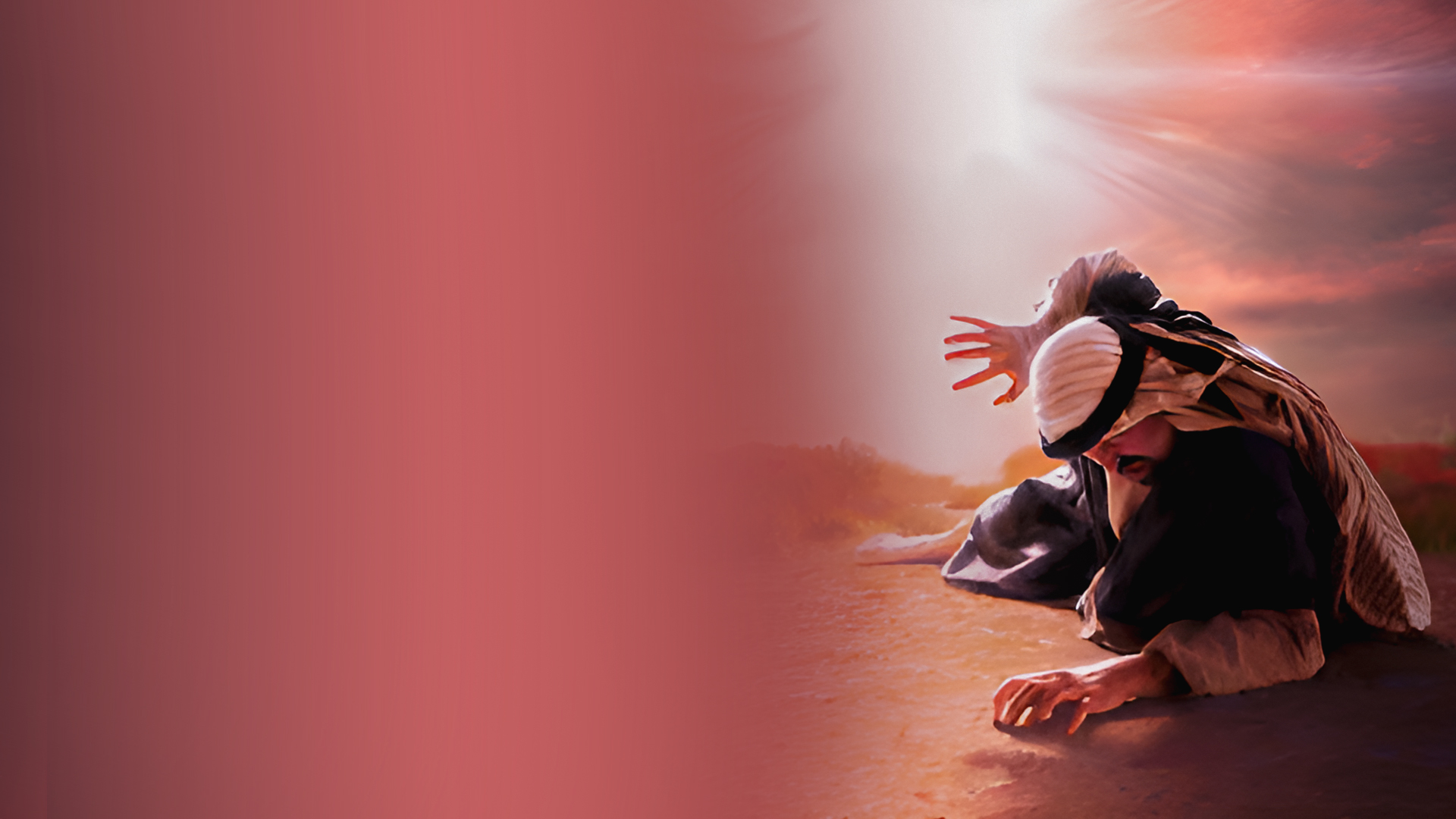 About 17 years after his encounter with the Lord that Paul stepped into his apostolic ministry.
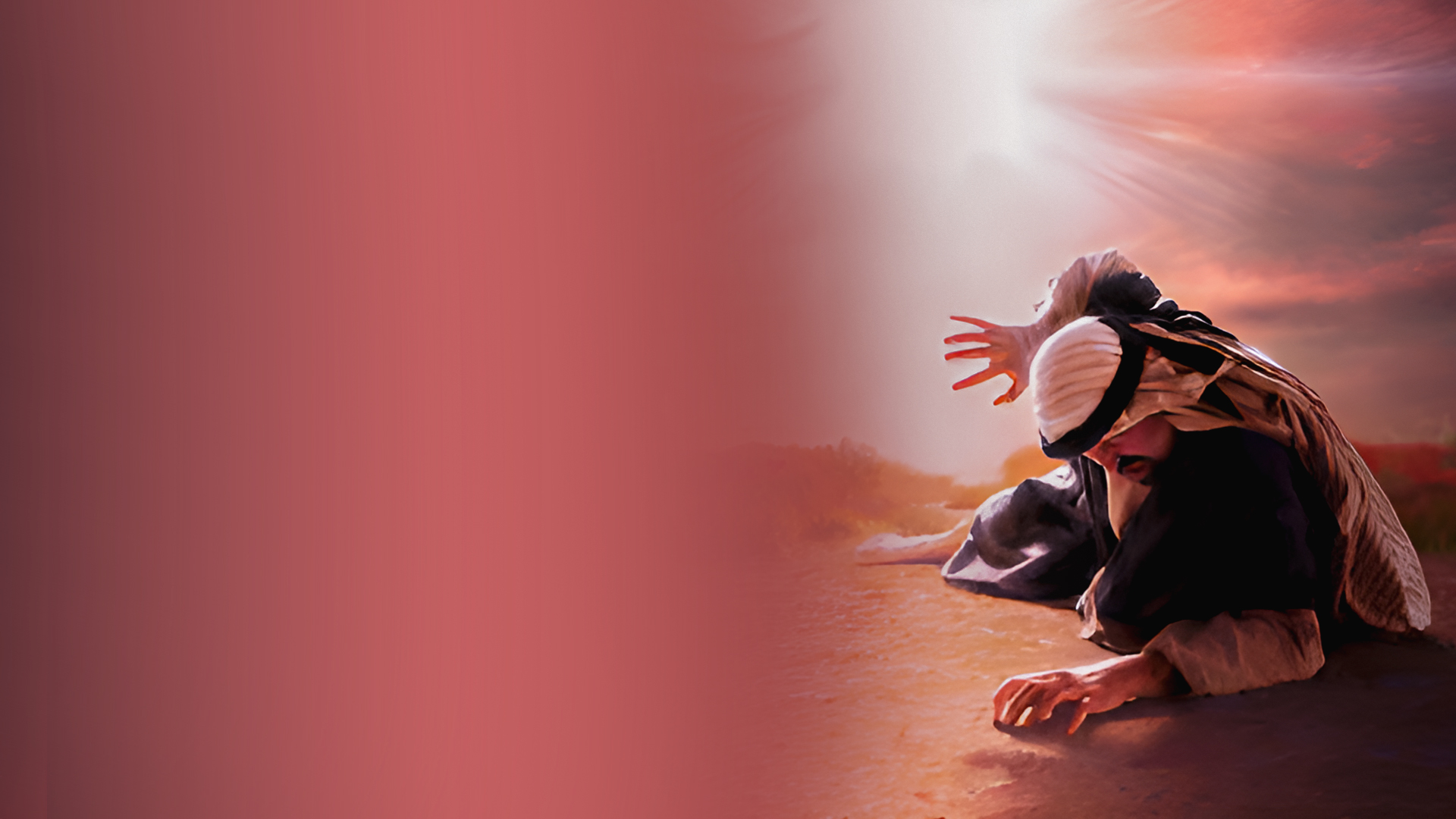 Key Insights from Paul’s Waiting:
1. The Call and Preparation
2. Seeking God’s Guidance 
3. Perseverance in Trials
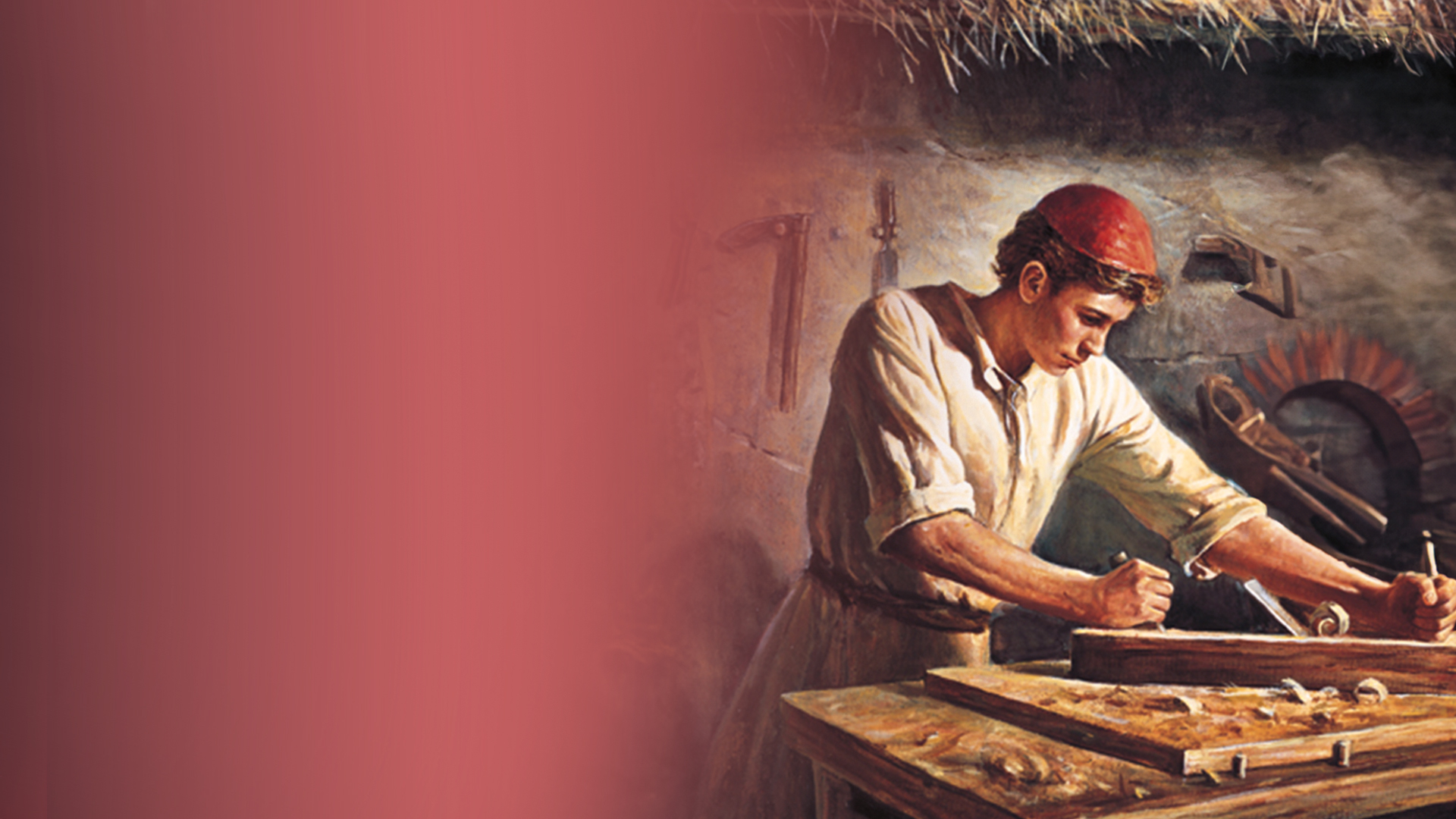 Jesus
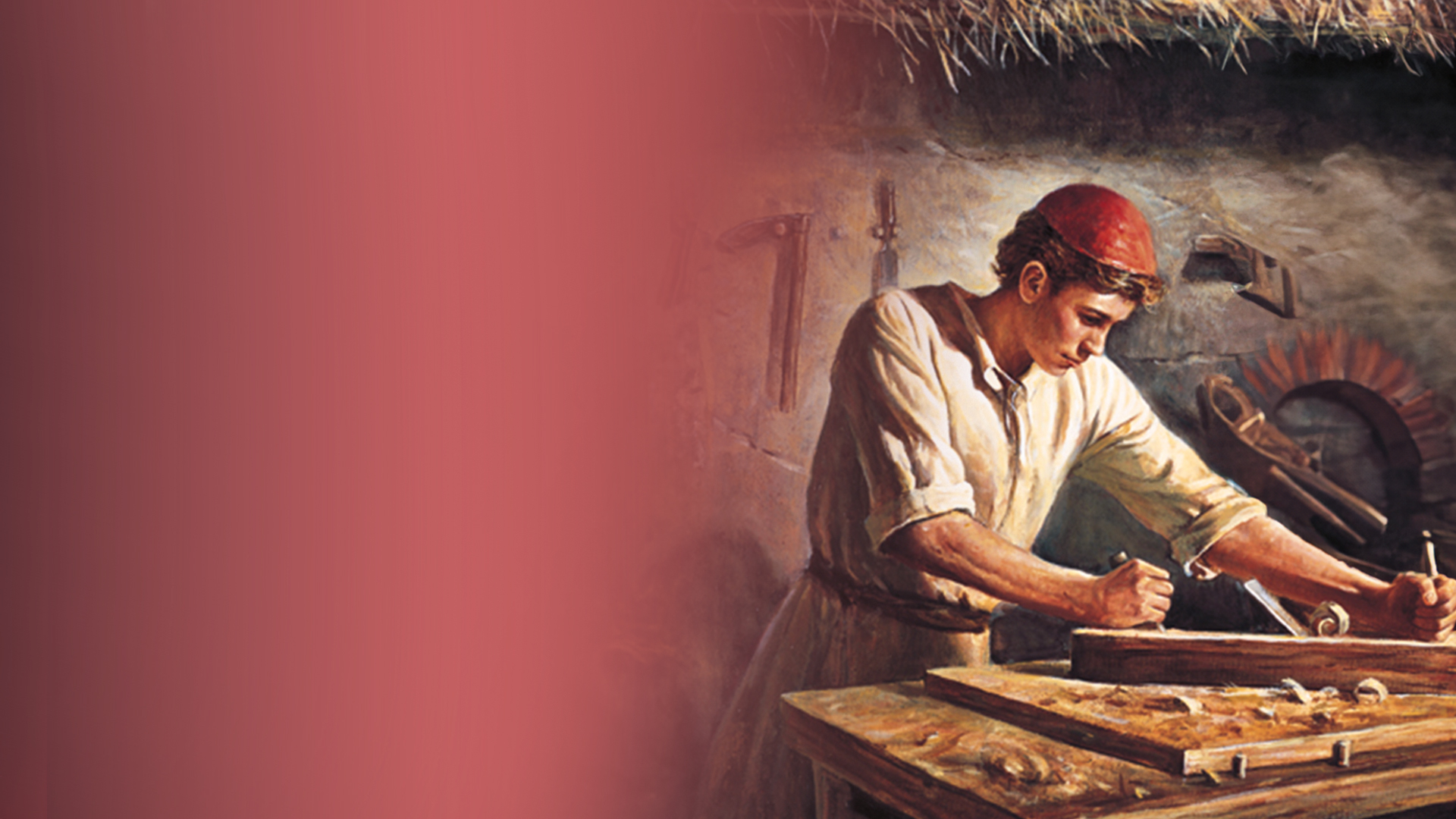 Jesus only began His ministry at age 30 demonstrating how even He, the Son of God, engaged in moments of patience and reliance on divine timing.
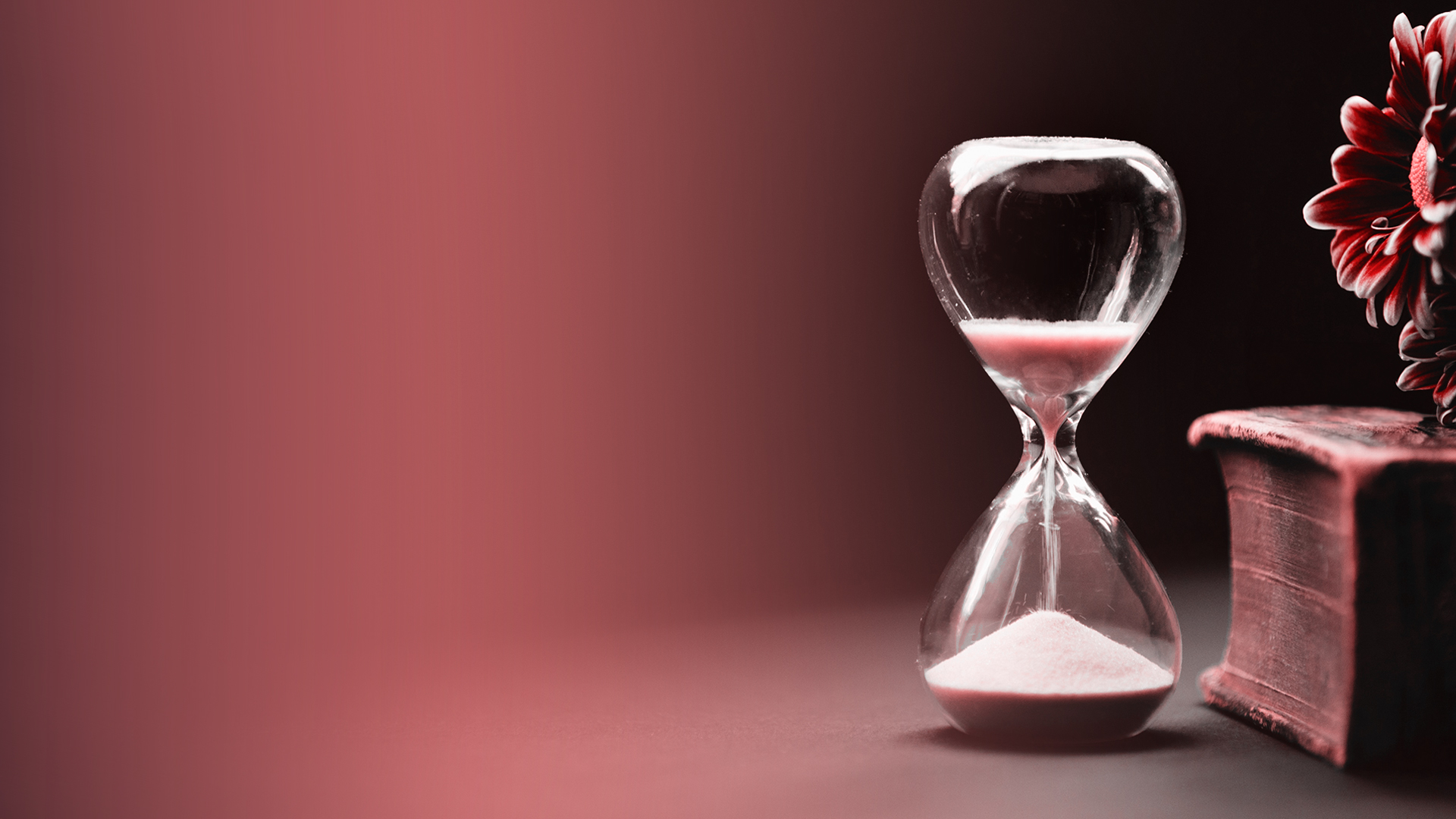 Why does God require that we wait?
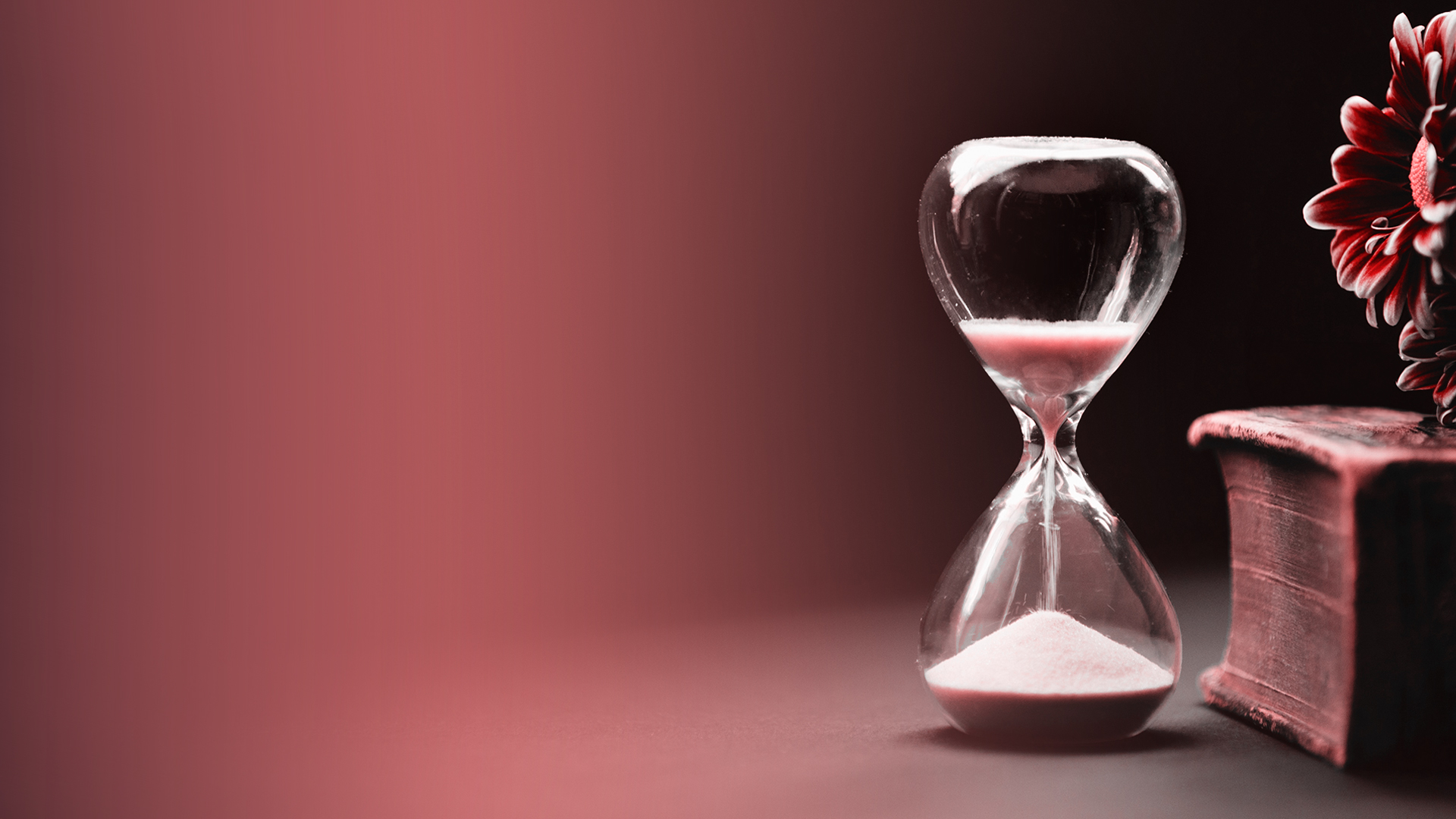 1. To receive His clear direction

Psalm 119:105 
Your word is a lamp to my feet And a light to my path.
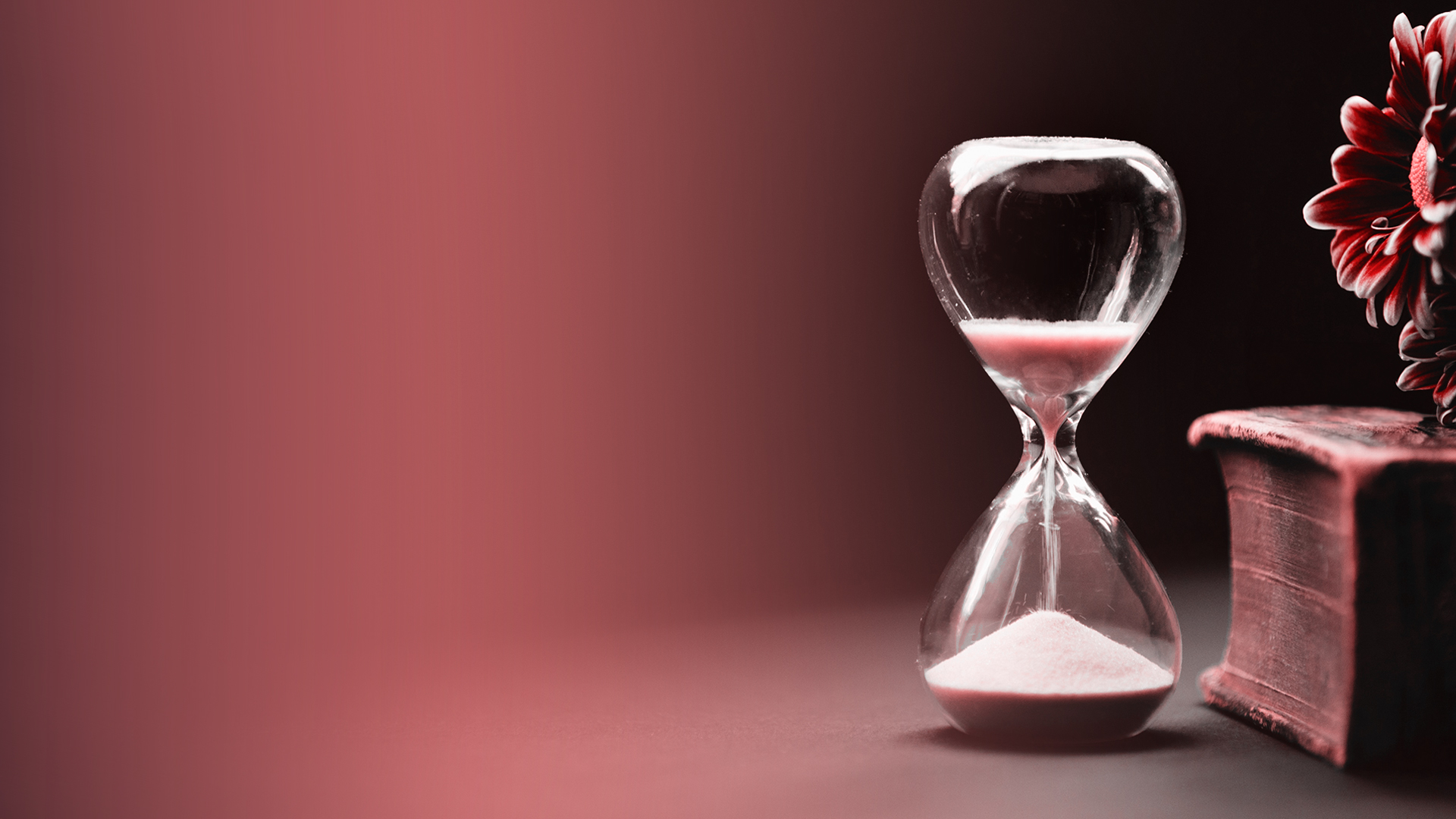 2. To keep us in step with His timing 

Psalm 32:8 
I will instruct you and teach you in the way you should go; I will counsel you with my eye upon you.
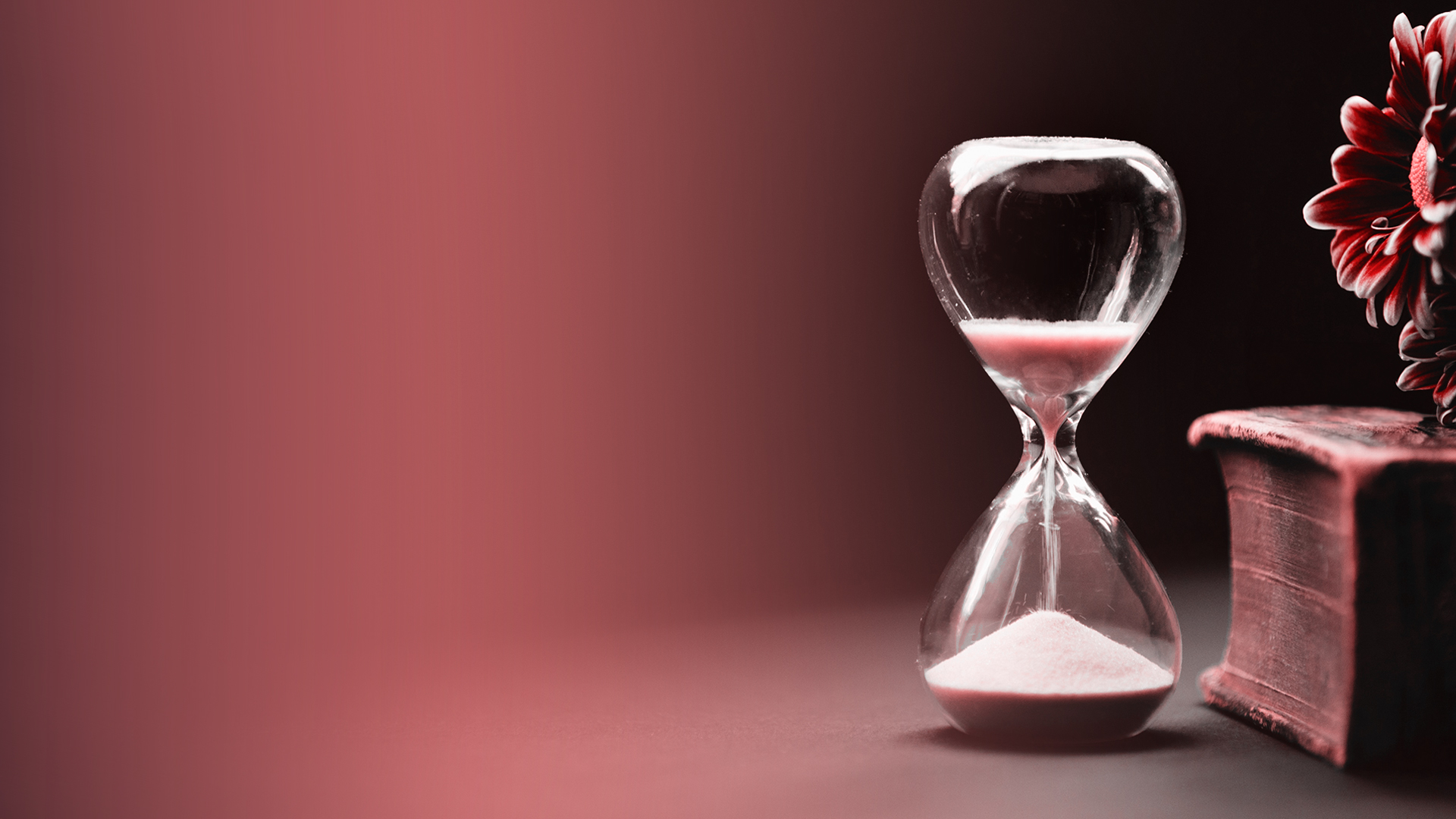 3. To test our faith

James 1:2,3
2 My brethren, count it all joy when you fall into various trials, 
3 knowing that the testing of your faith produces patience.
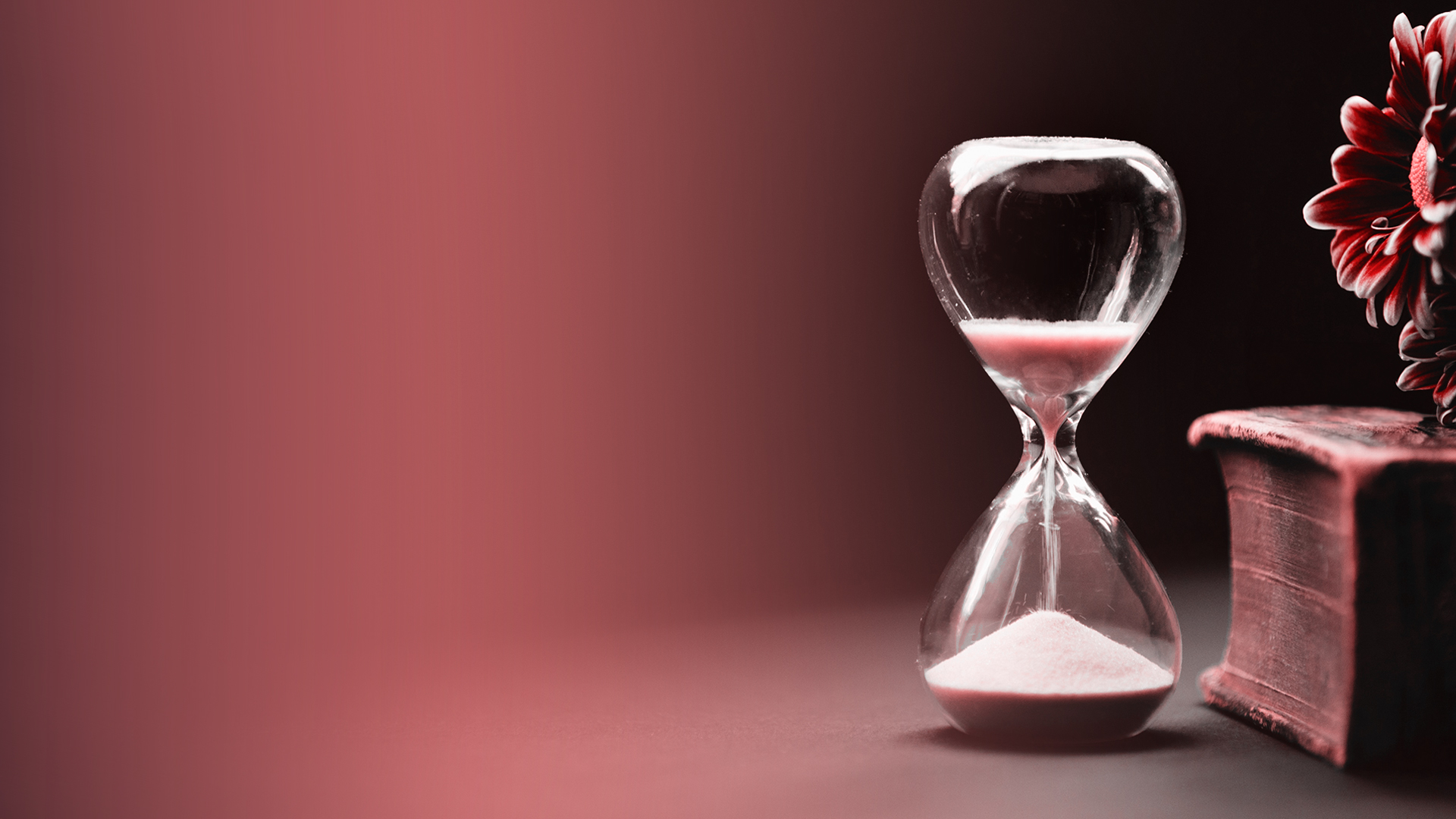 4. To strengthen our faith

Isaiah 41:10
Fear not, for I am with you; Be not dismayed, for I am your God. I will strengthen you, Yes, I will help you, I will uphold you with My righteous right hand.’
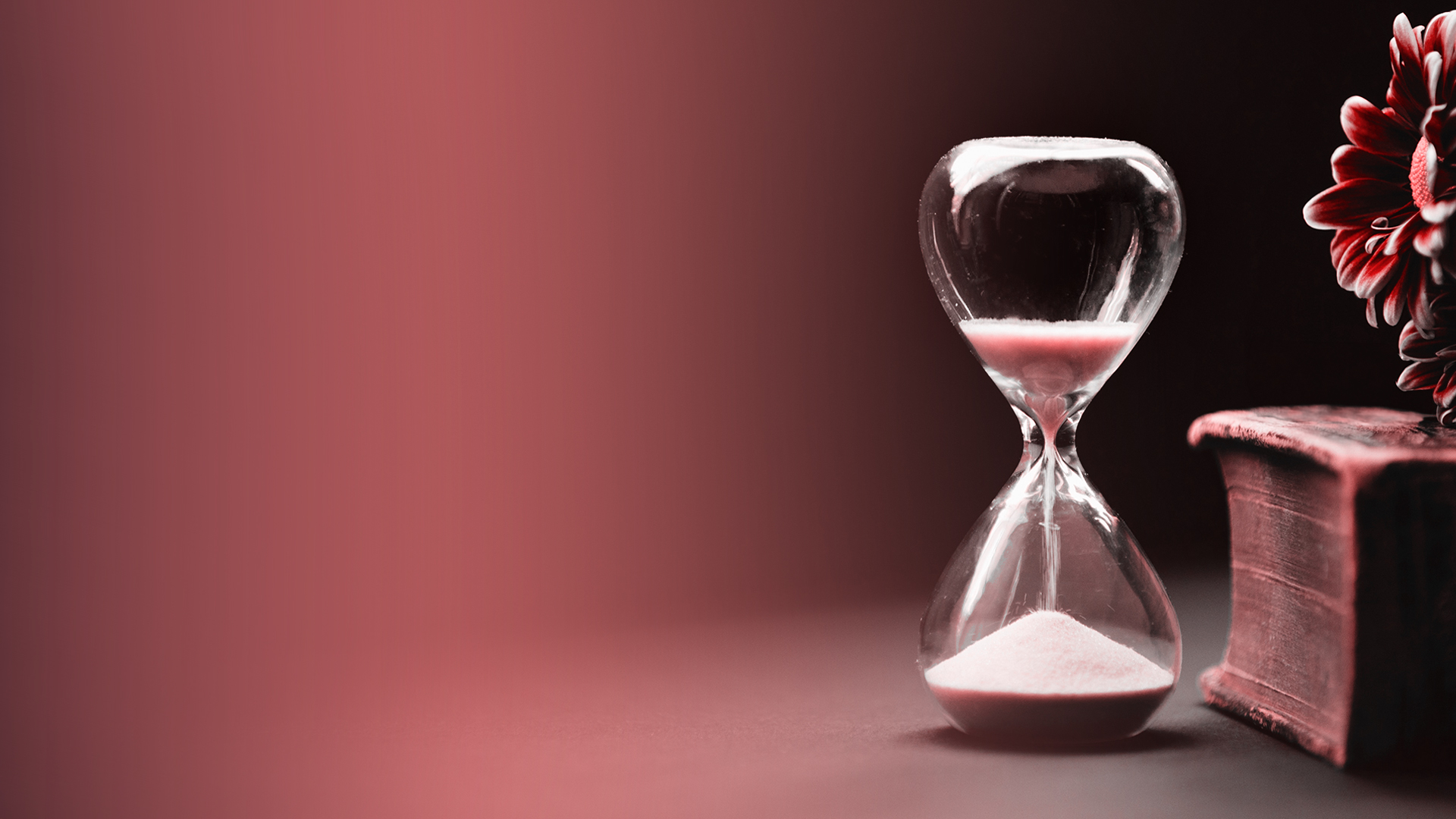 5. To sift the motives for our desires

Psalms 37:4
Delight yourself in the Lord, and he will give you the desires of 
your heart.
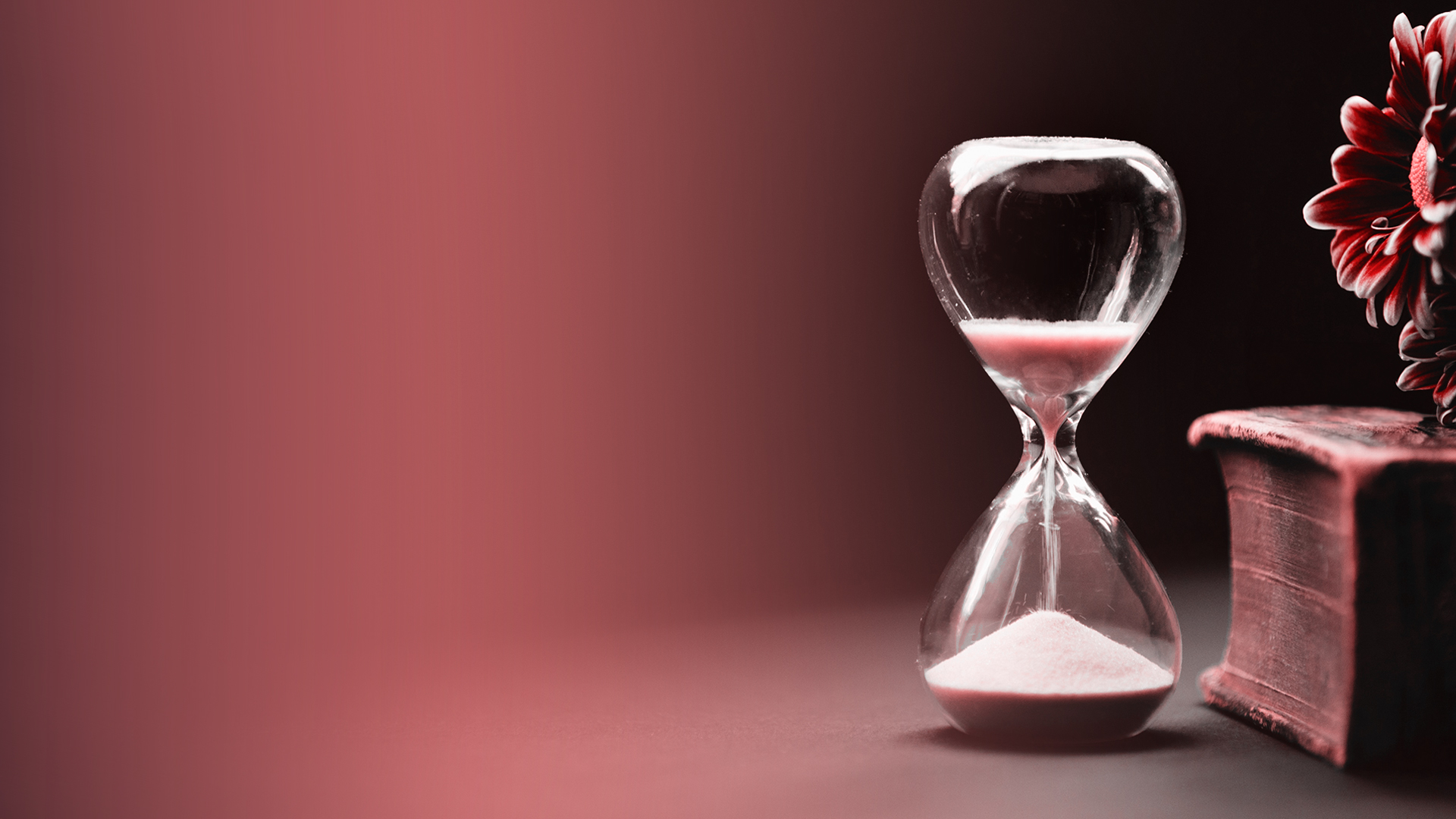 How should we wait?
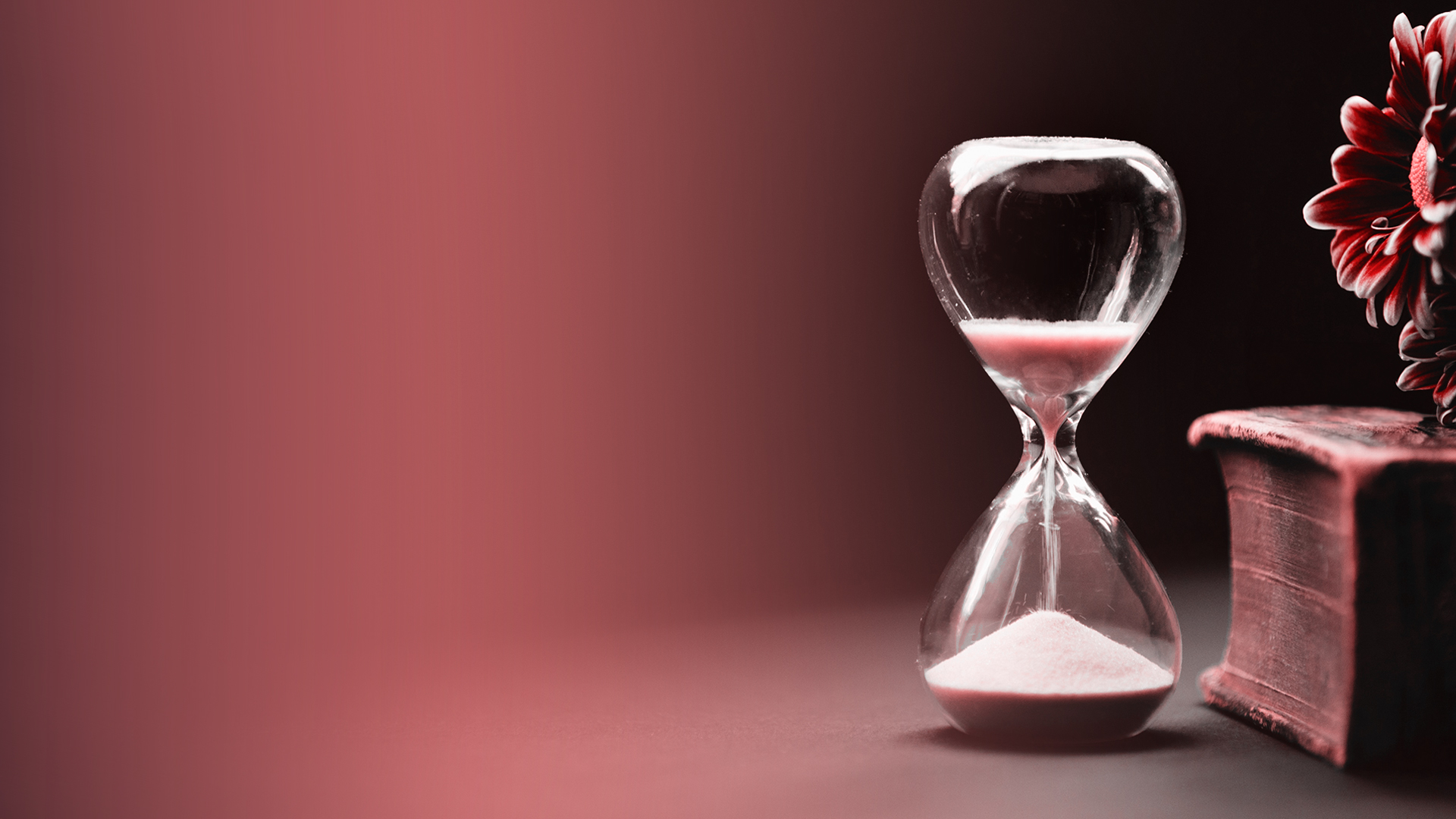 1. Patiently

Psalm 40:1-3 
1 I waited patiently for the Lord;And He inclined to me, And heard my cry.
2 He also brought me up out of a horrible pit, Out of the miry clay,And set my feet upon a rock, And established my steps.
3 He has put a new song in my mouth—Praise to our God; Many will see it and fear, And will trust in the Lord.
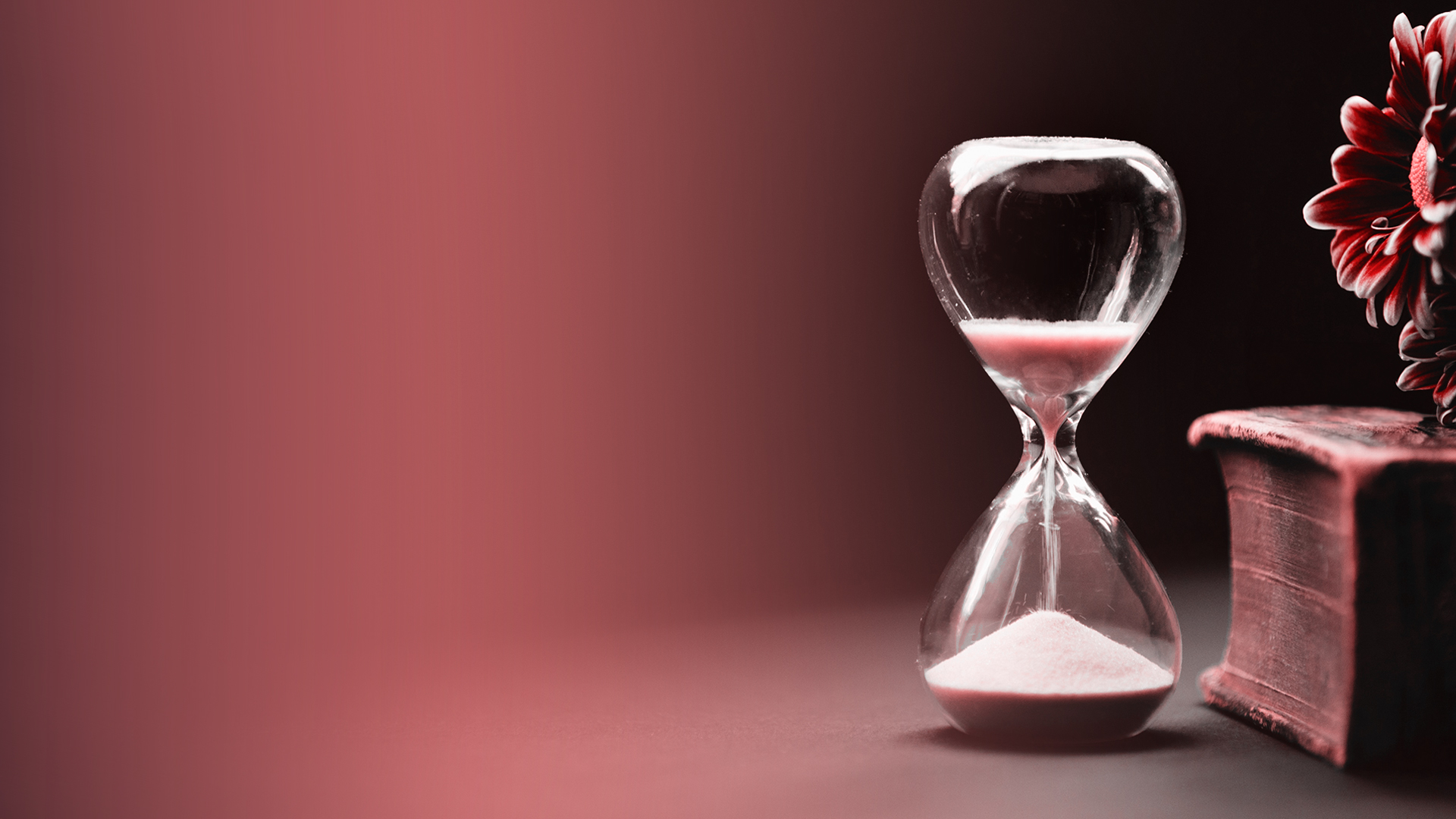 2. Quietly

Psalm 62:5
My soul, wait in silence for God alone, for my hope is from Him.
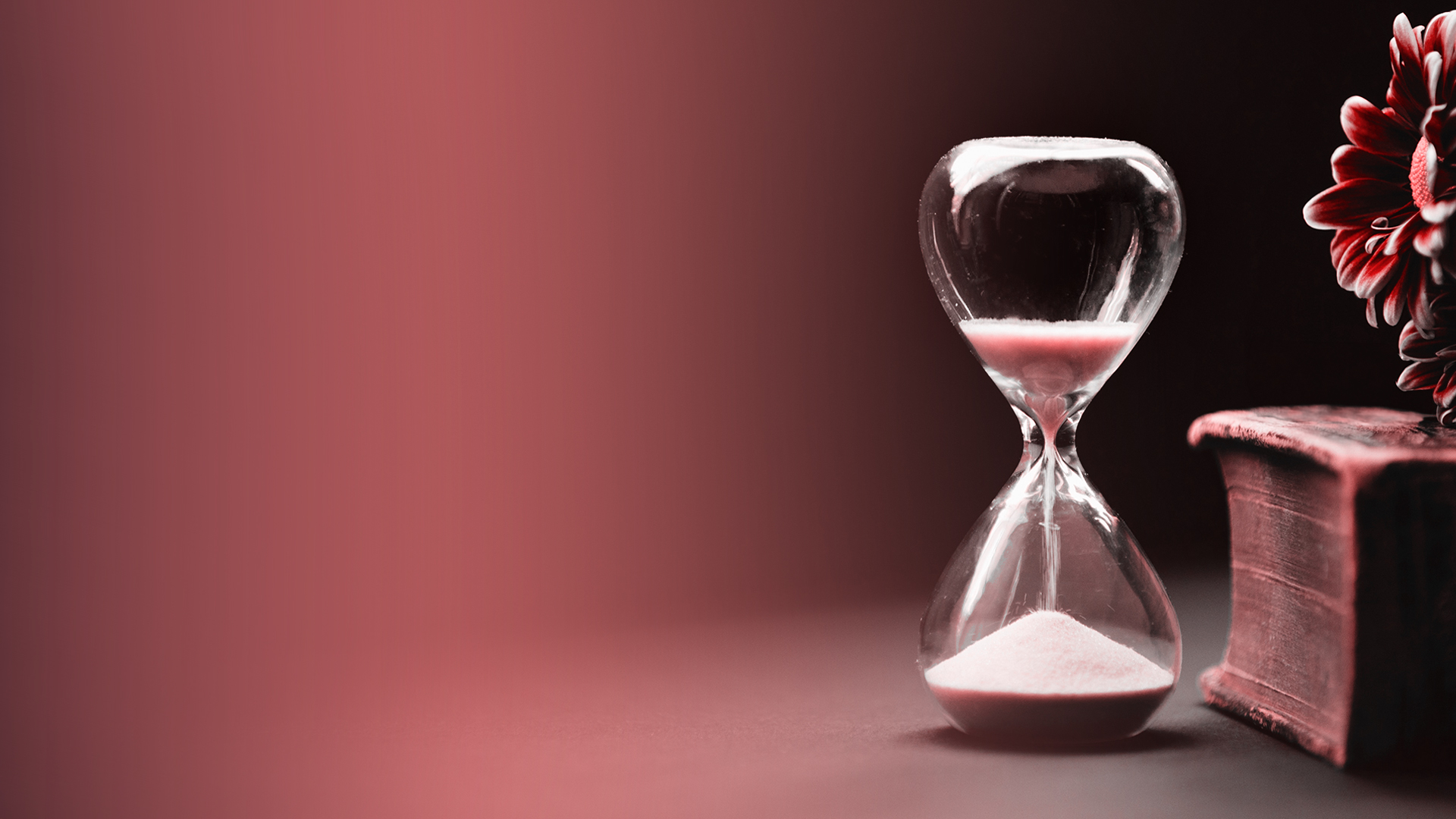 3. Trusting

Proverbs 3:5,6
5 Trust in the Lord with all your heart,
And lean not on your own understanding;
6 In all your ways acknowledge Him,
And He shall direct your paths.
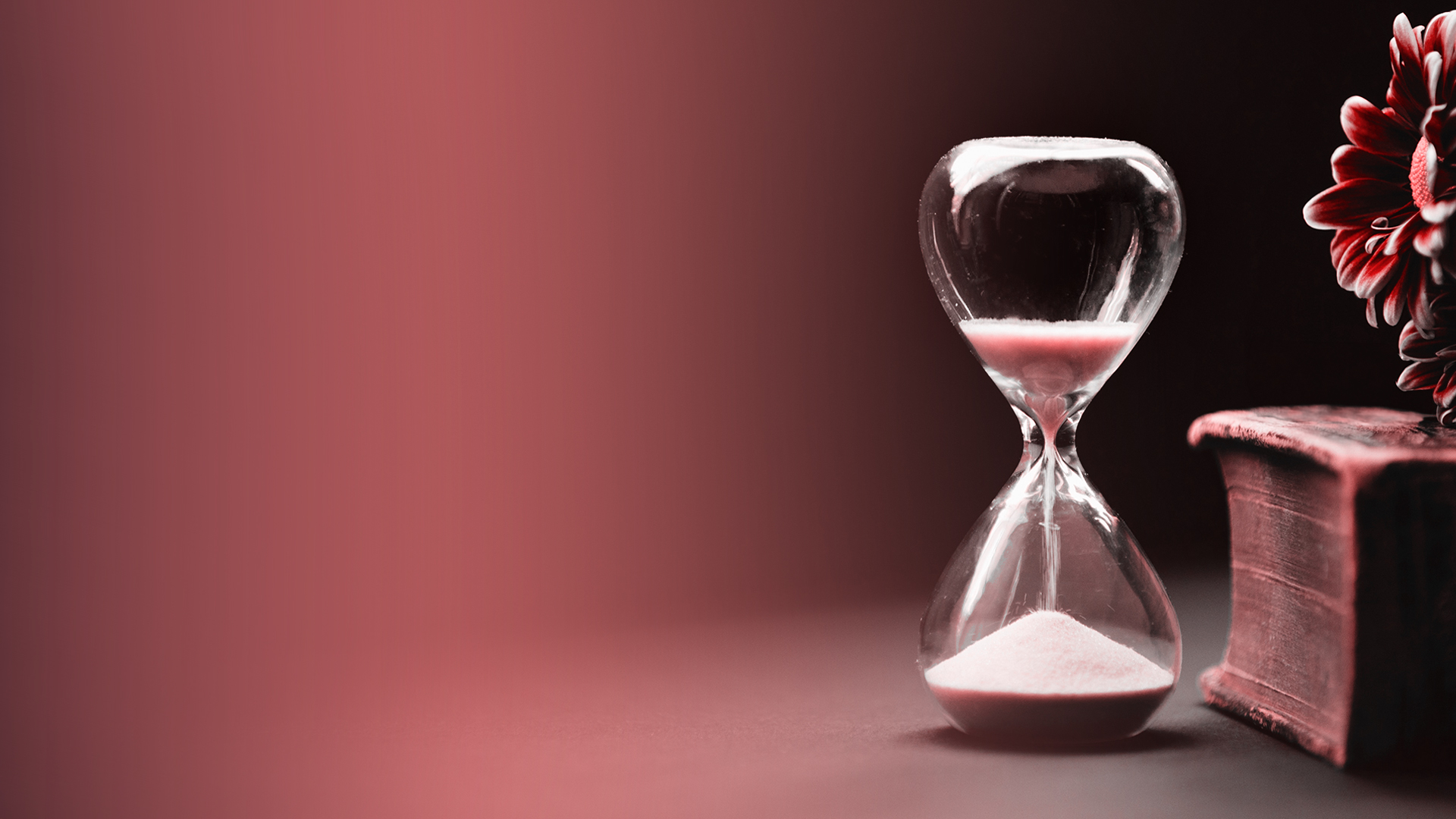 4. Expectantly

Jeremiah 29:11
For I know the thoughts that I think toward you, says the LORD, thoughts of peace and not of evil, to give you a future and a hope.
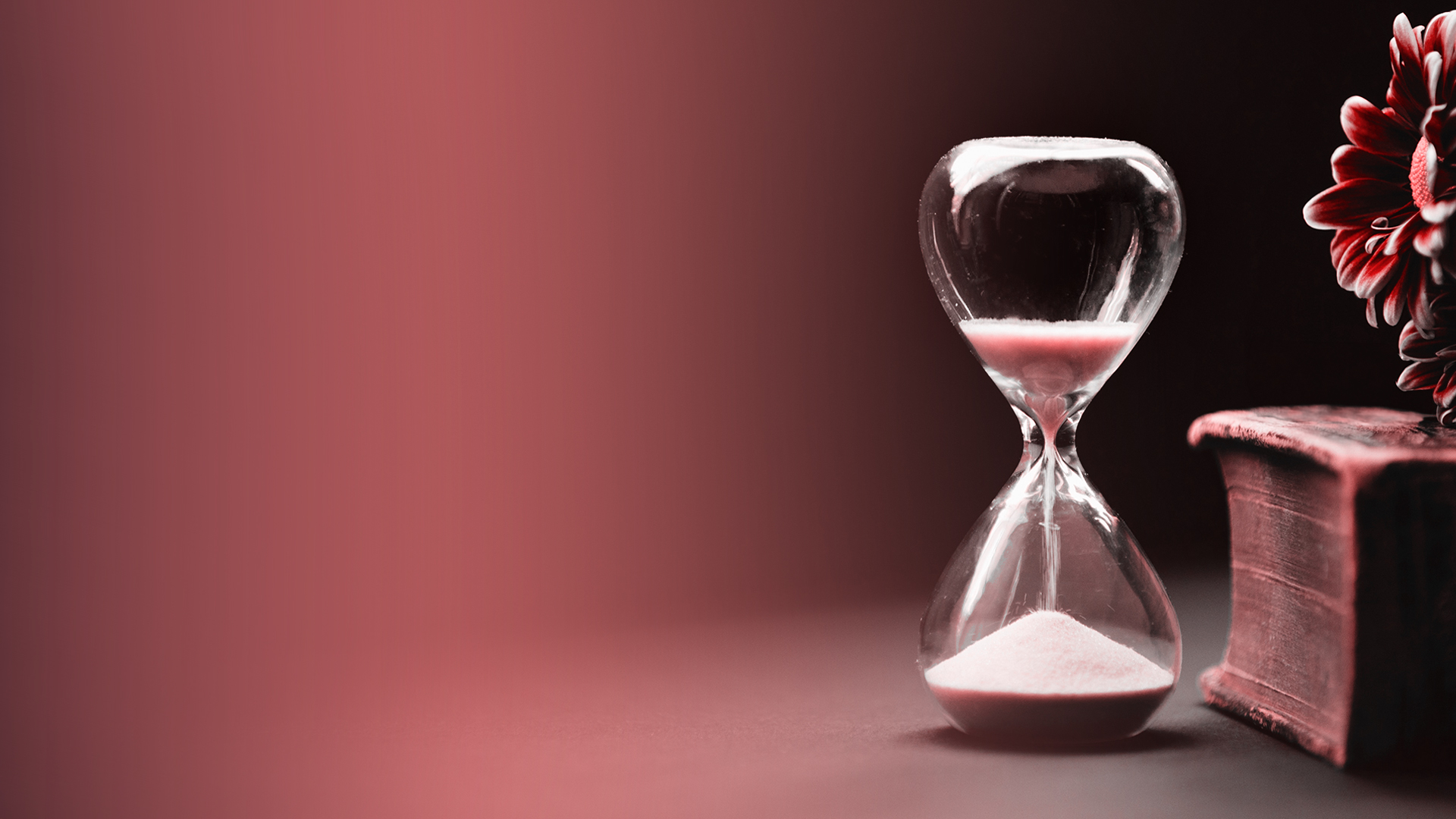 5. Courageously

Joshua 1:9
Have I not commanded you? Be strong and of good courage; do not be afraid, nor be dismayed, for the Lord your God is with you wherever you go.
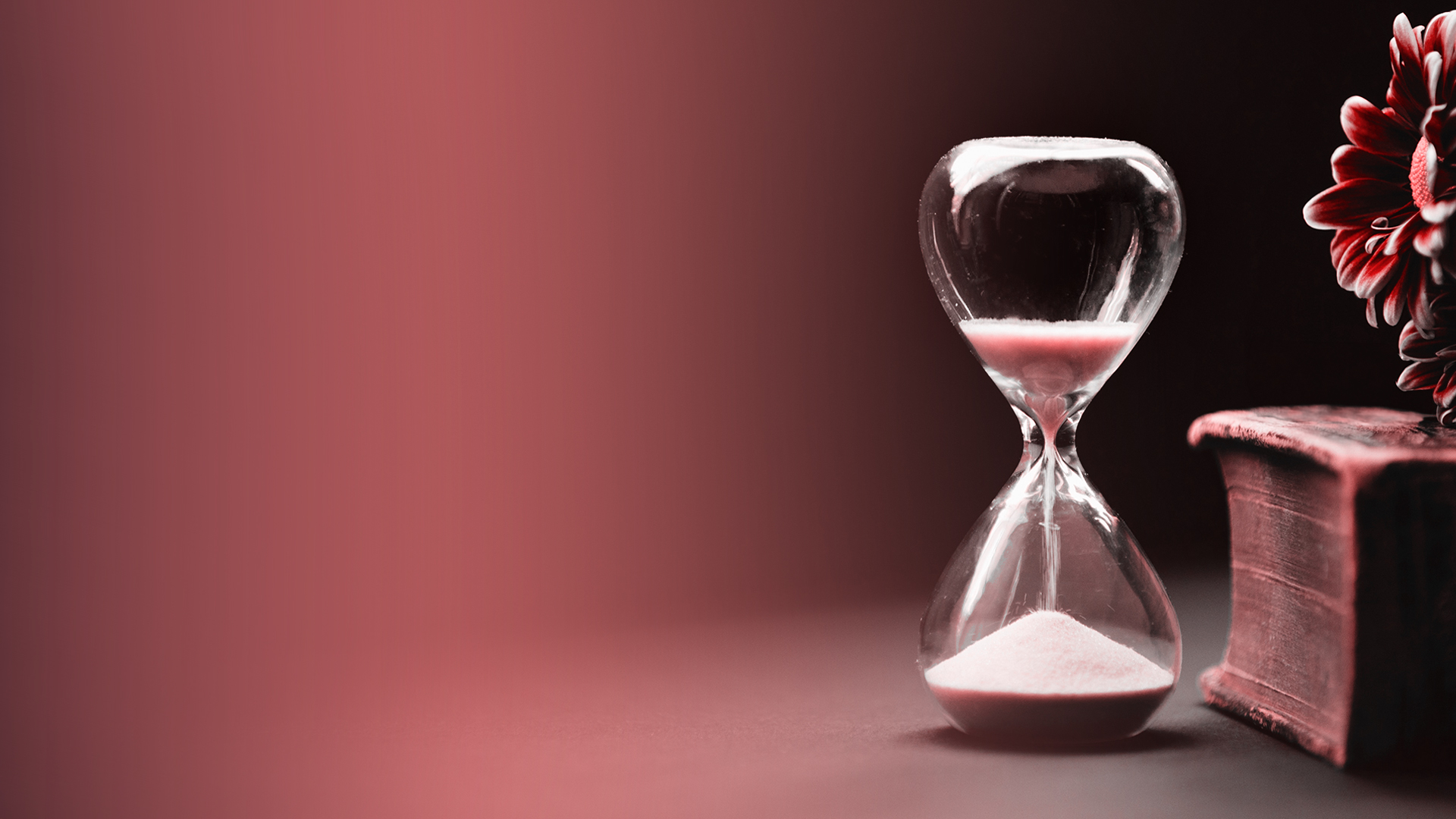 6. Standing on God’s Word

Matthew 24:35 
Heaven and earth will pass away, but My words will by no means pass away.
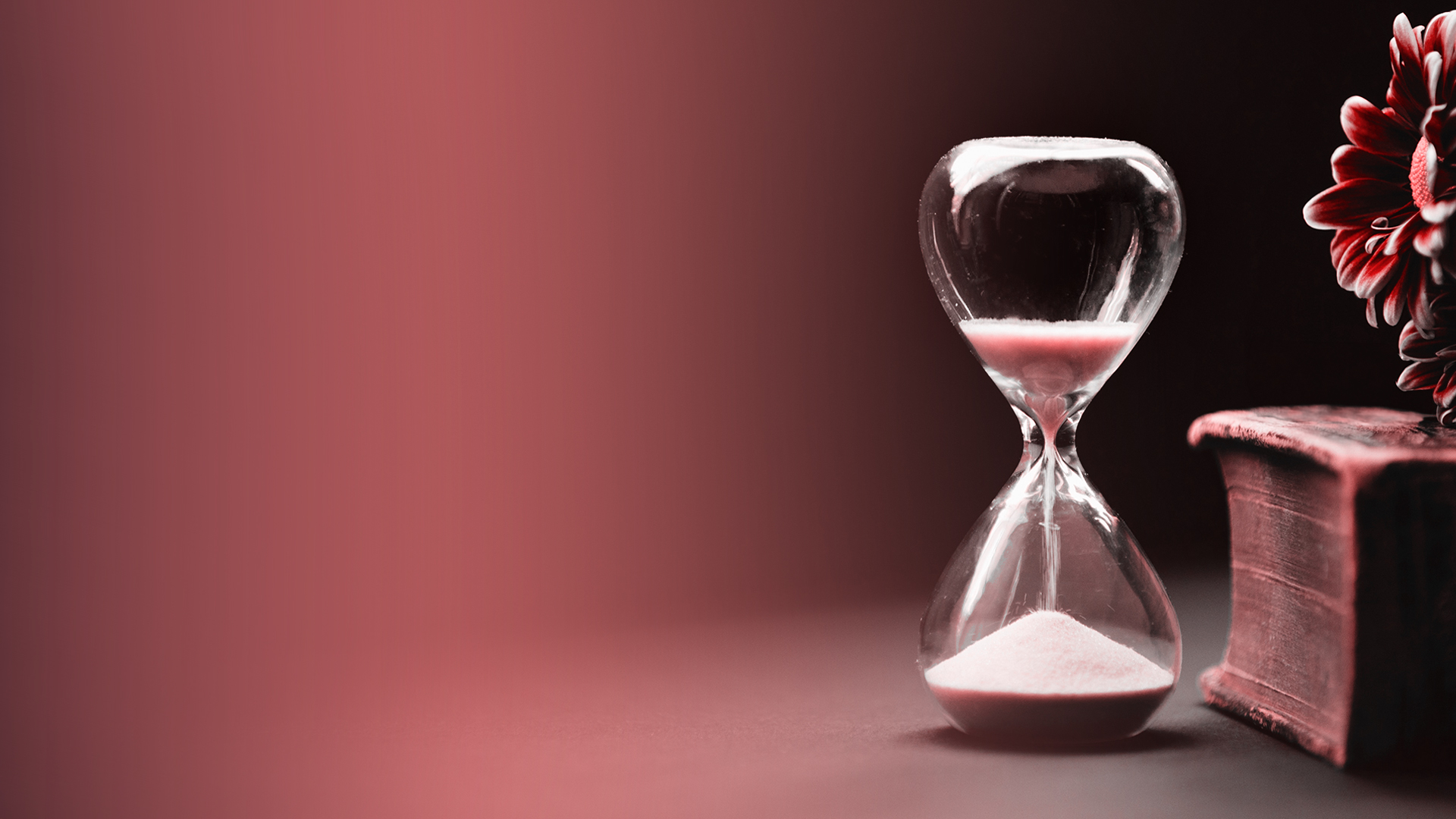 As we navigate our own seasons of waiting, let us remember to:
	1. Hope in the Lord – renews 	          
          our strength.
	2. Trust God’s timing – helps    
          us endure our trials.
	3. Prayerful surrender – aligns 
          our will with His.
	4. God’s faithfulness – assures 
          us of His presence.
	5. Active waiting – empowers  
          us to serve others.